Commercial Building Electrical Systems - Lighting
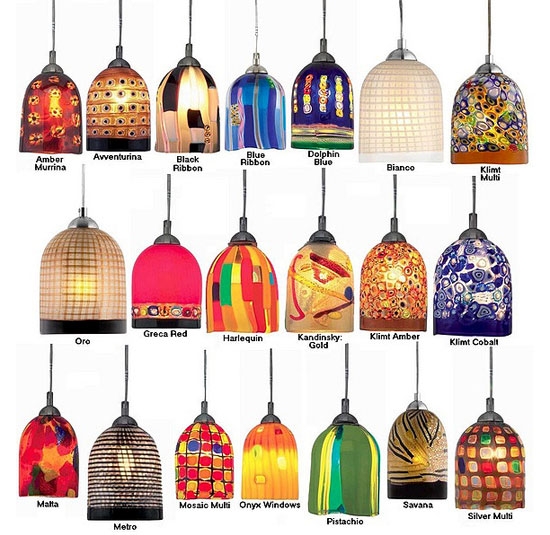 Commercial Building Electrical Systems - Lighting
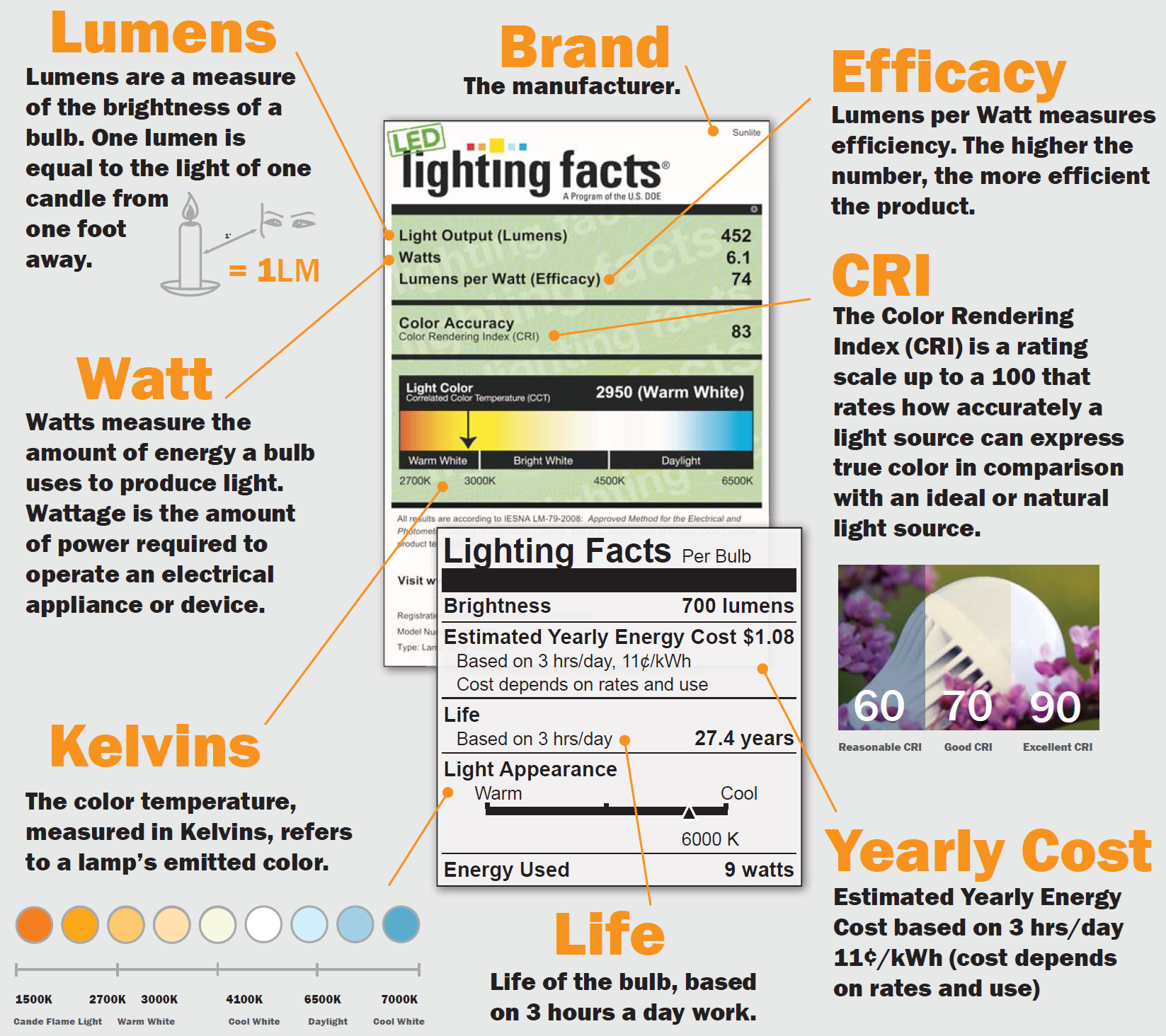 Commercial Building Electrical Systems - Lighting
Lamp Types
Light Emitting Diode - LED
Fluorescent - FL
Compact Fluorescent (CFL)
Incandescent (INC)
Halogens
High Intensity Discharge (HID)
High Pressure Sodium (HPS)
Metal Halide (MH)
Mercury Vapor (MV)
Low Pressure Sodium (LPS)
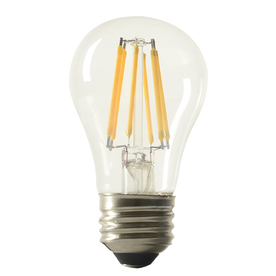 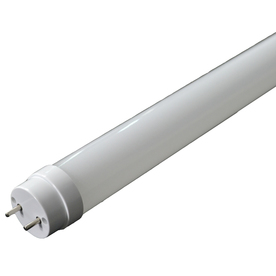 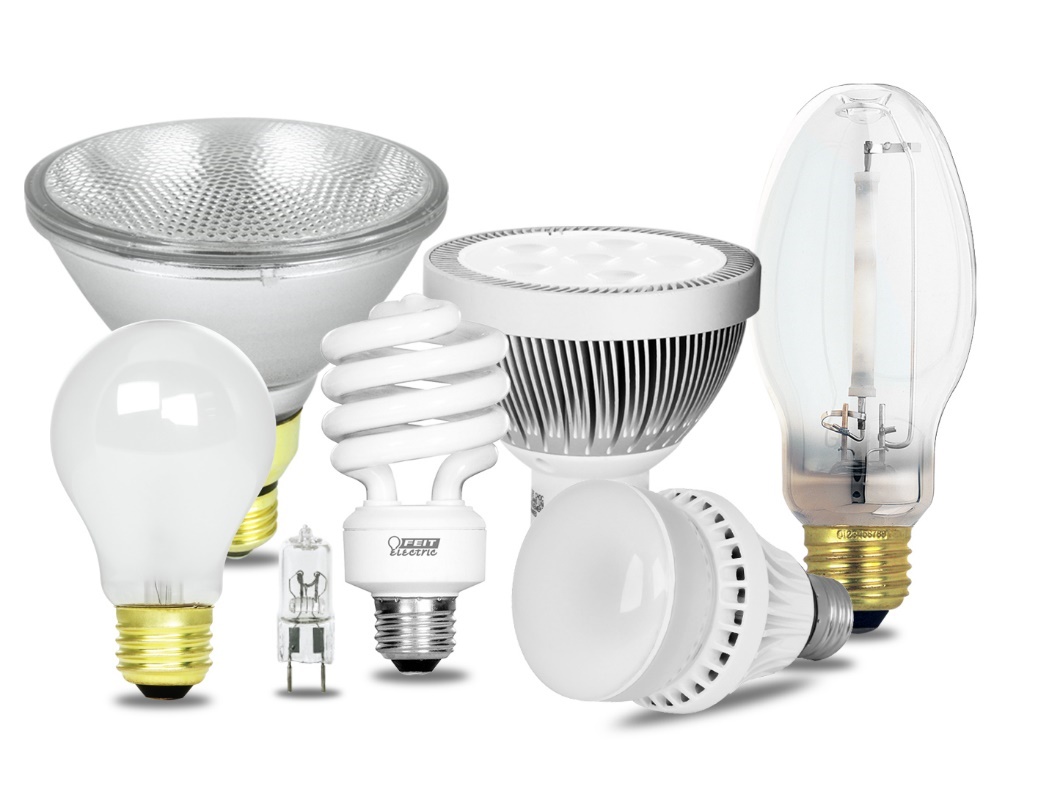 3
Commercial Building Electrical Systems - Lighting
Light Emitting Diode
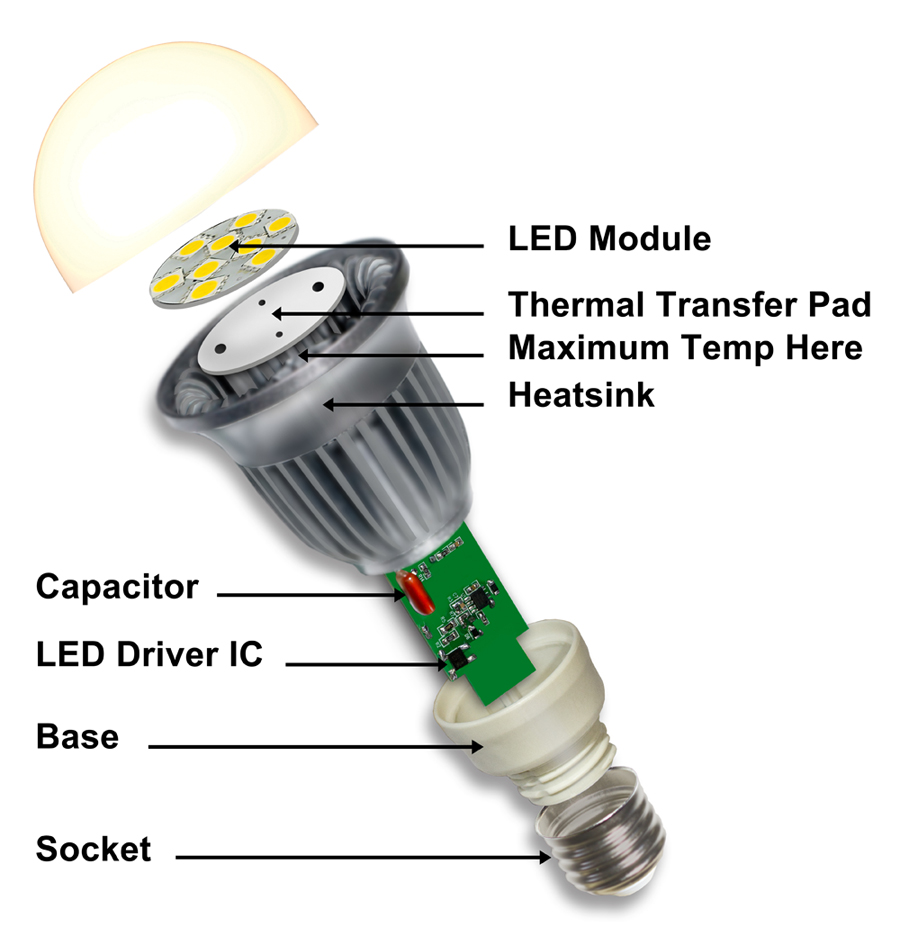 Commercial Building Electrical Systems - Lighting
T5	5 x 1/8"  = 5/8"
T8	8 x 1/8"  = 1"
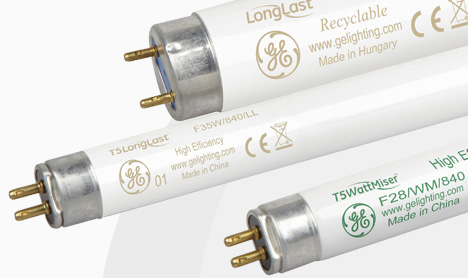 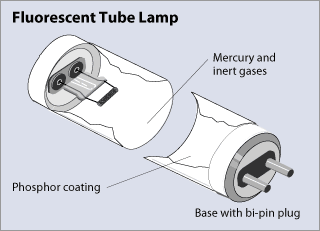 Commercial Building Electrical Systems - Lighting
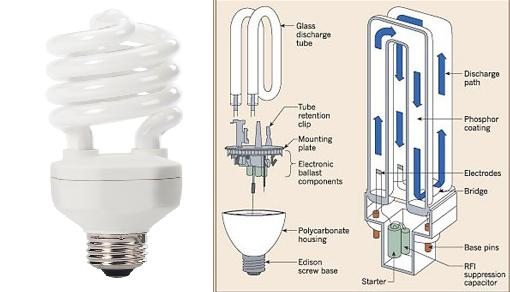 Commercial Building Electrical Systems - Lighting
Shape
General (A)
Globe (G)
Decorative

Typical
40 W to 100 W
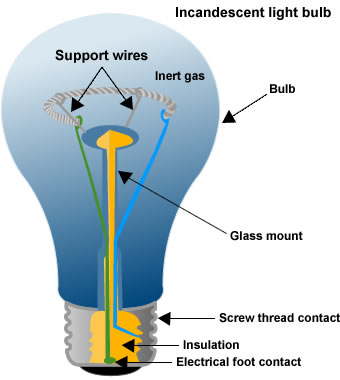 Commercial Building Electrical Systems - Lighting
Low Pressure Discharge
Compact Fluorescent
Fluorescent
Low Pressure Sodium

High Pressure Discharge
Metal Halide
High Pressure Sodium
High Pressure Mercury-Vapor

High-Intensity Discharge (HID)
Mercury-vapor lamps
Metal halide lamps
Ceramic discharge metal halide lamps
Sodium vapor lamps
Xenon arc lamps
Ultra-High Performance (UHP)
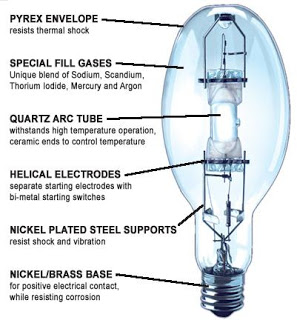 Commercial Building Electrical Systems - Lighting
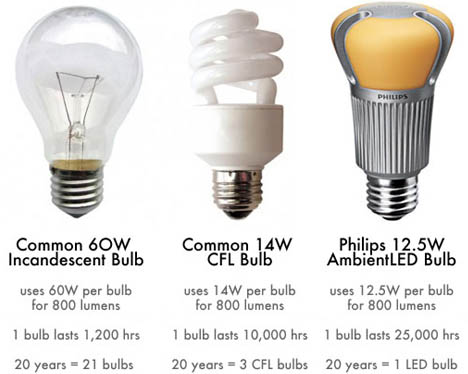 Commercial Building Electrical Systems - Lighting
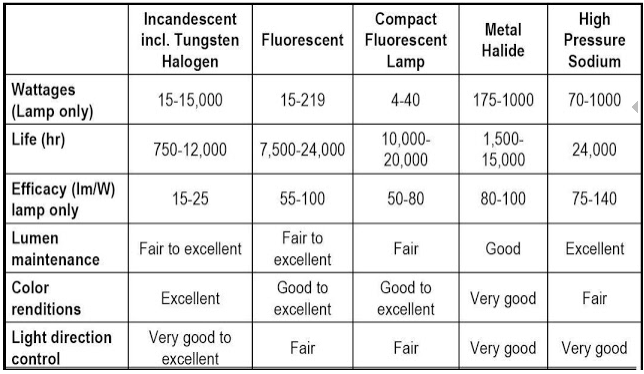 Commercial Building Electrical Systems - Lighting
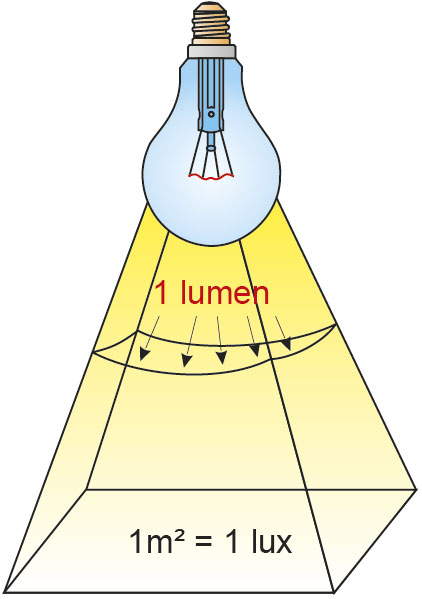 Watts vs. Lumens
40W bulb: at least 450 lumens
60W bulb: at least 800 lumens
75W bulb: at least 1,100 lumens
100W bulb: at least 1,500 lumens
 
Fact: The more lumens of light you get per watt of electricity, the more efficient the bulb is.
 
A 10W LED can easily outshine a 12W competitor if it converts watts to lumens more efficiently.
 
Efficiency = lumens / watts
11
Commercial Building Electrical Systems - Lighting
A Group
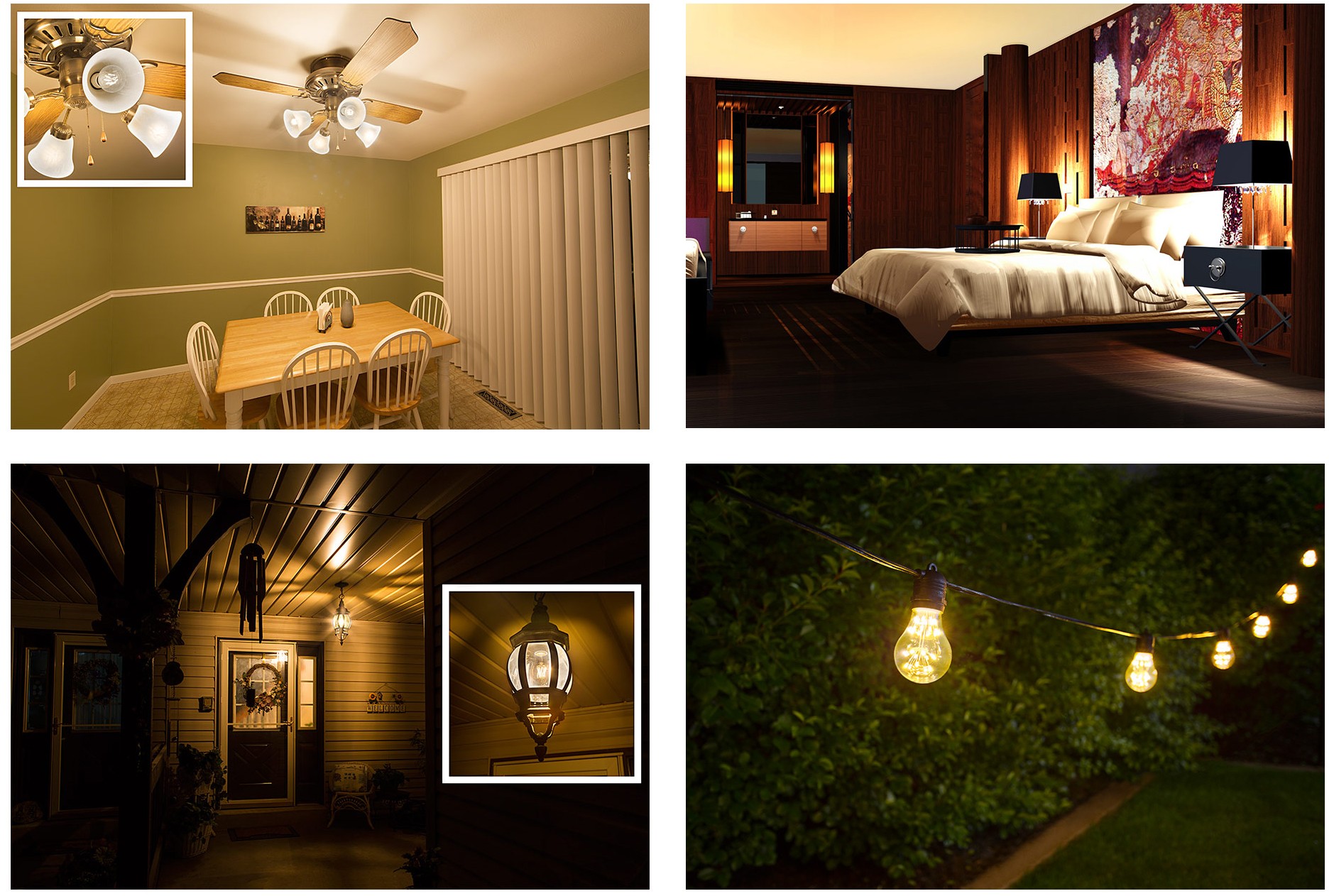 A19 LED filament bulbs in ceiling fan fixture
A21 LED bulbs in bedroom lamps
A19 gold-tint LED filament bulb in porch light fixture
A19 LED fireworks bulbs in string lights
12
Commercial Building Electrical Systems - Lighting
Standard/Arbitrary (A) Bulb
Most widely used and thought of when it comes to household lighting.
These bulbs work well for a variety of applications

Numbers in each code refer to the bulb’s diameter in one-eighths of an inch.
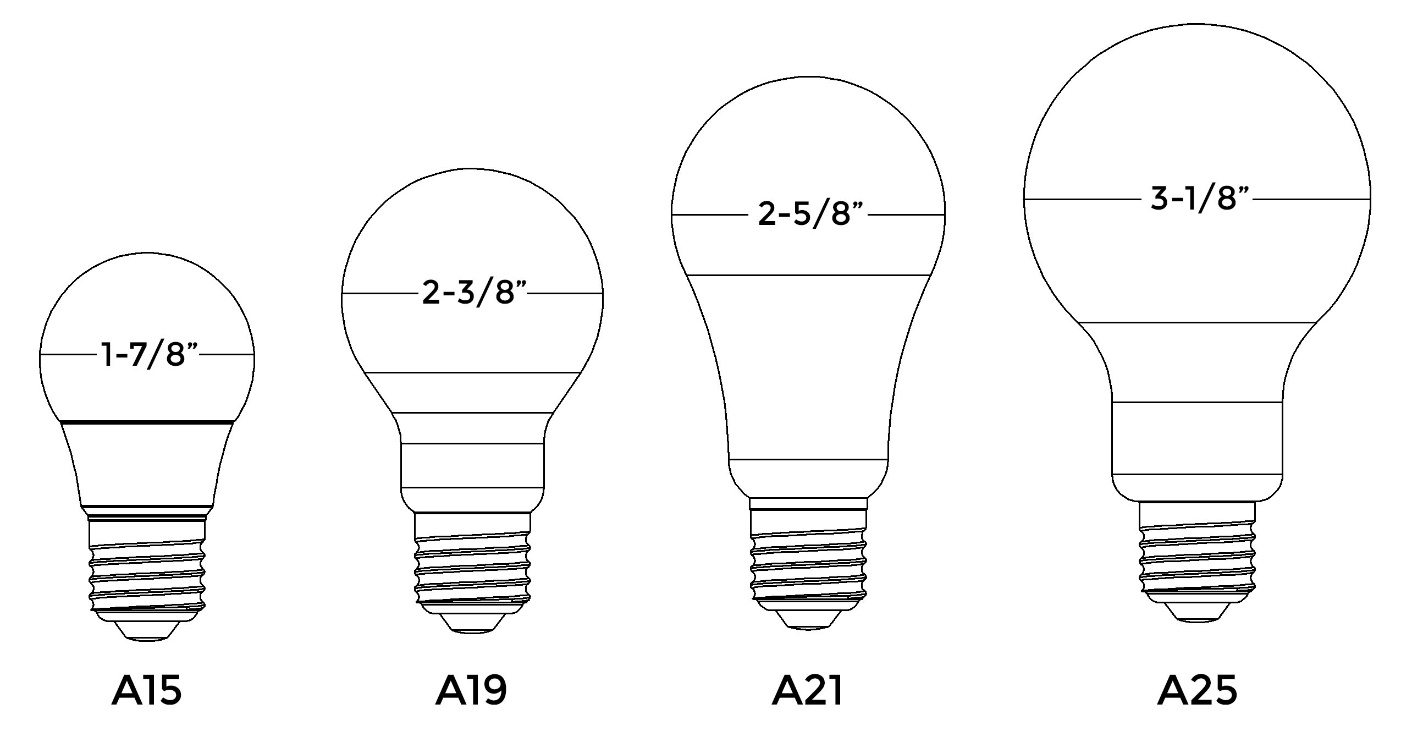 13
Commercial Building Electrical Systems - Lighting
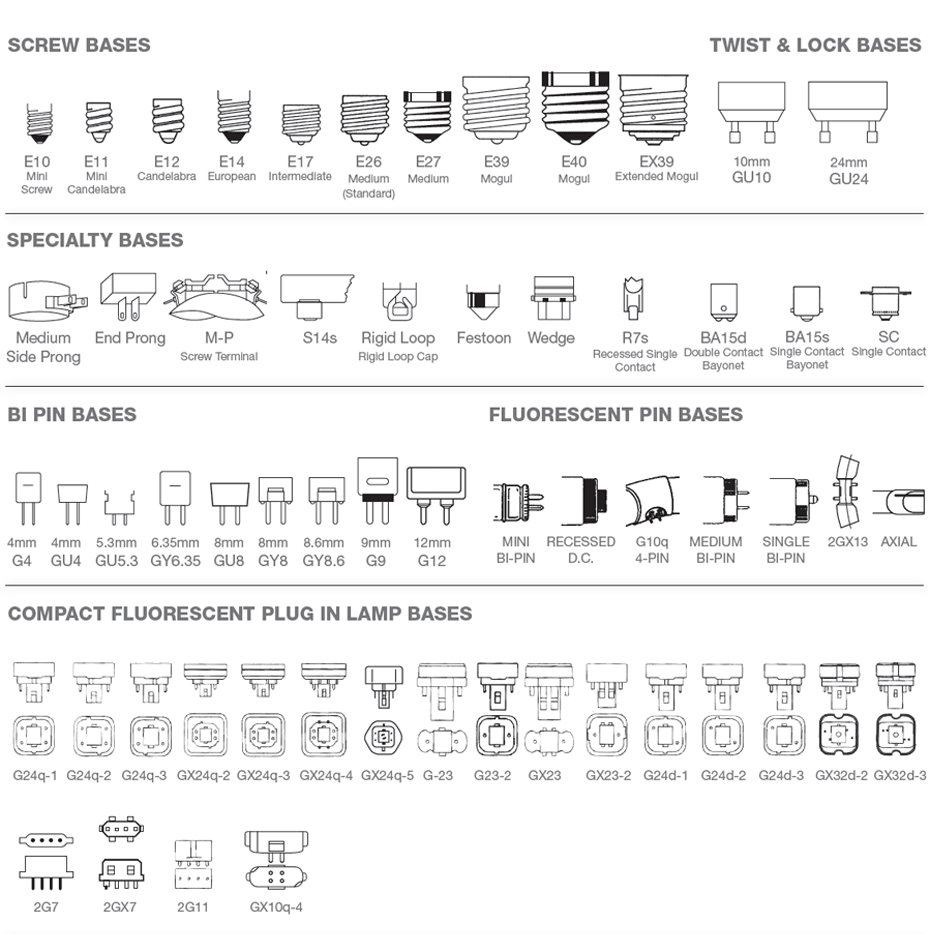 14
Commercial Building Electrical Systems - Lighting
G Group
,,,
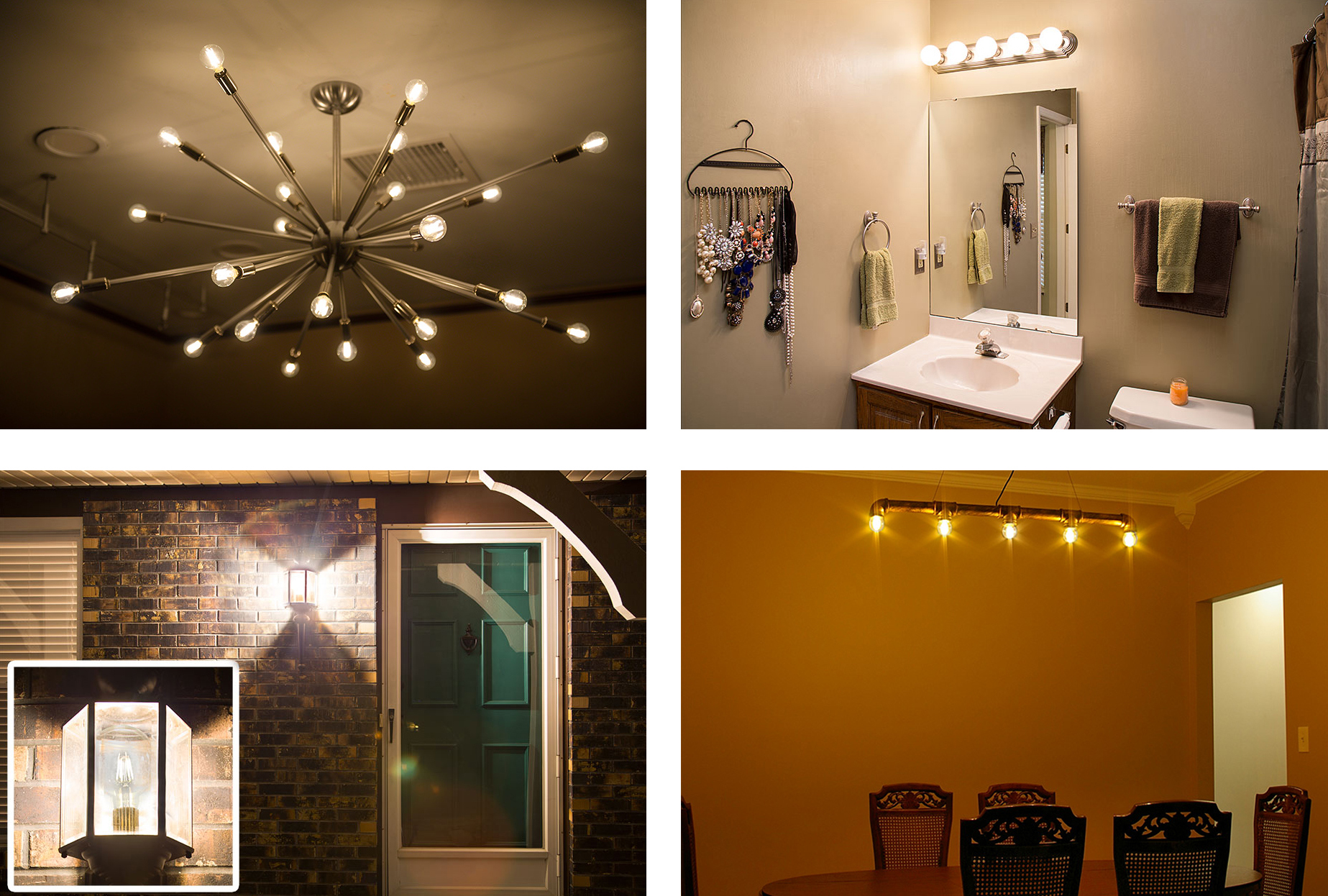 G14 LED bulbs in ceiling light fixture
G30 LED bulbs in bathroom vanity
G30 LED filament bulb in porch light fixture
G16 gold-tint LED filament bulbs in ceiling light fixture
15
Commercial Building Electrical Systems - Lighting
Globe (G) Bulb
Full, round shape and are available in various sizes.
The most common type is the large G30 bulb, which is used in bathroom and makeup vanities.

Depending on the bulb, numbers in each code can refer to the bulb’s diameter in one-eighths of an inch or in millimeters.
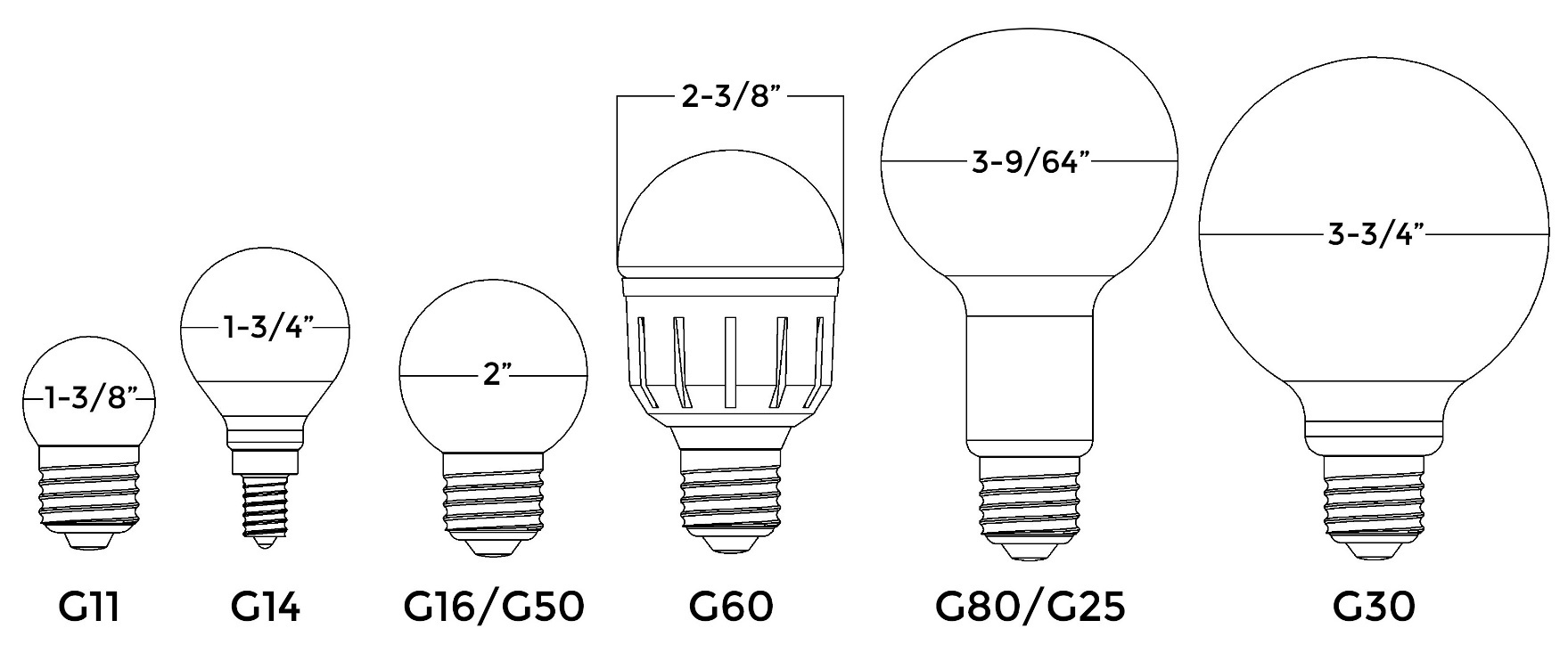 16
Commercial Building Electrical Systems - Lighting
B and C Group
,,,
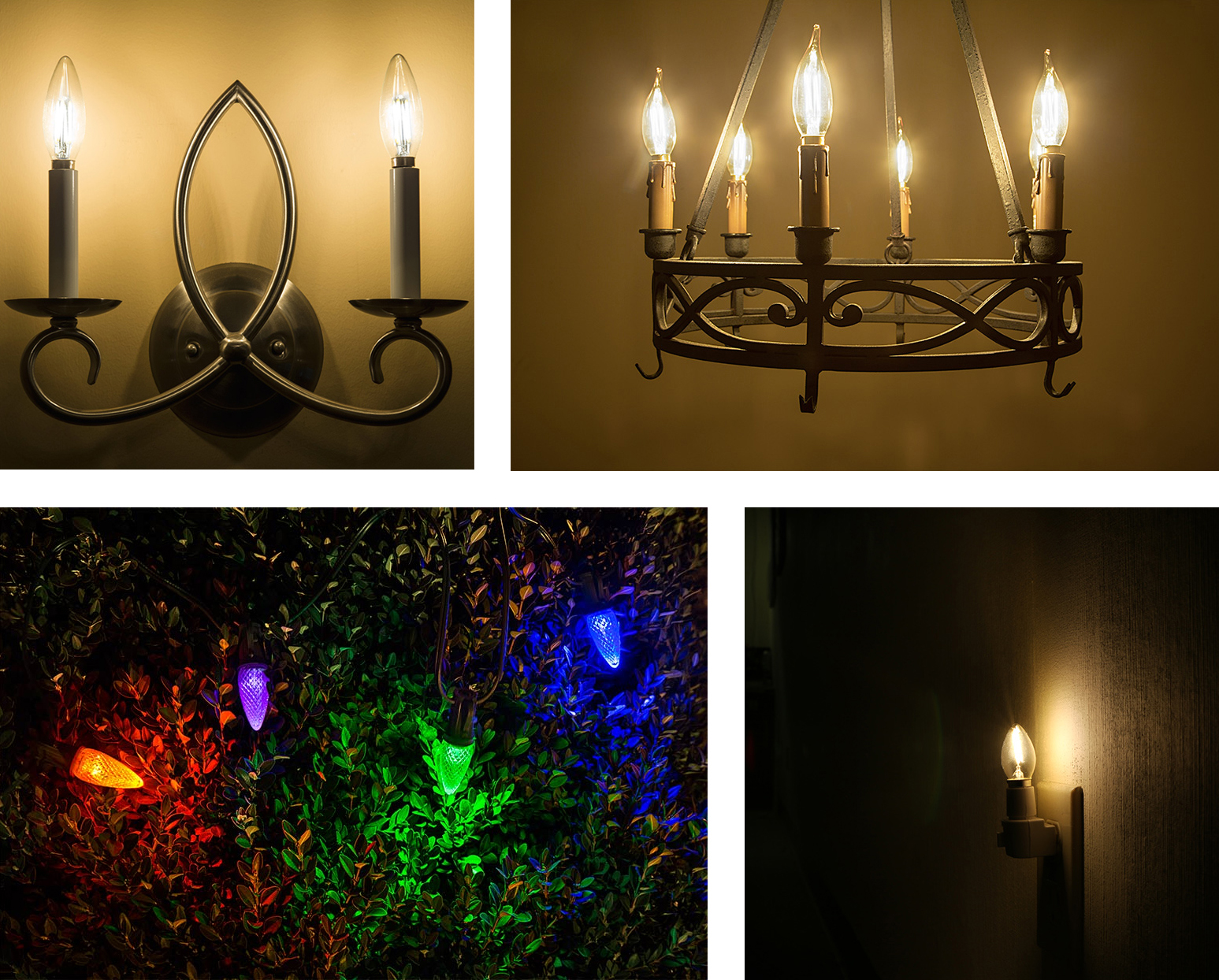 CA10 LED bulbs in chandelier
B10 LED bulbs in wall sconce
C7 LED bulb in night light
C9 LED bulbs in Christmas light strings
17
Commercial Building Electrical Systems - Lighting
Conical (C) – Conical Angular (CA) – Blunt-Tip (B) Bulbs
All of the bulbs in these groups resemble the shape of a candle flame and are often referred to as candle bulbs.
Chandeliers, night lights, decorative home lighting applications

Numbers in each code refer to the bulb’s diameter in one-eighths of an inch.
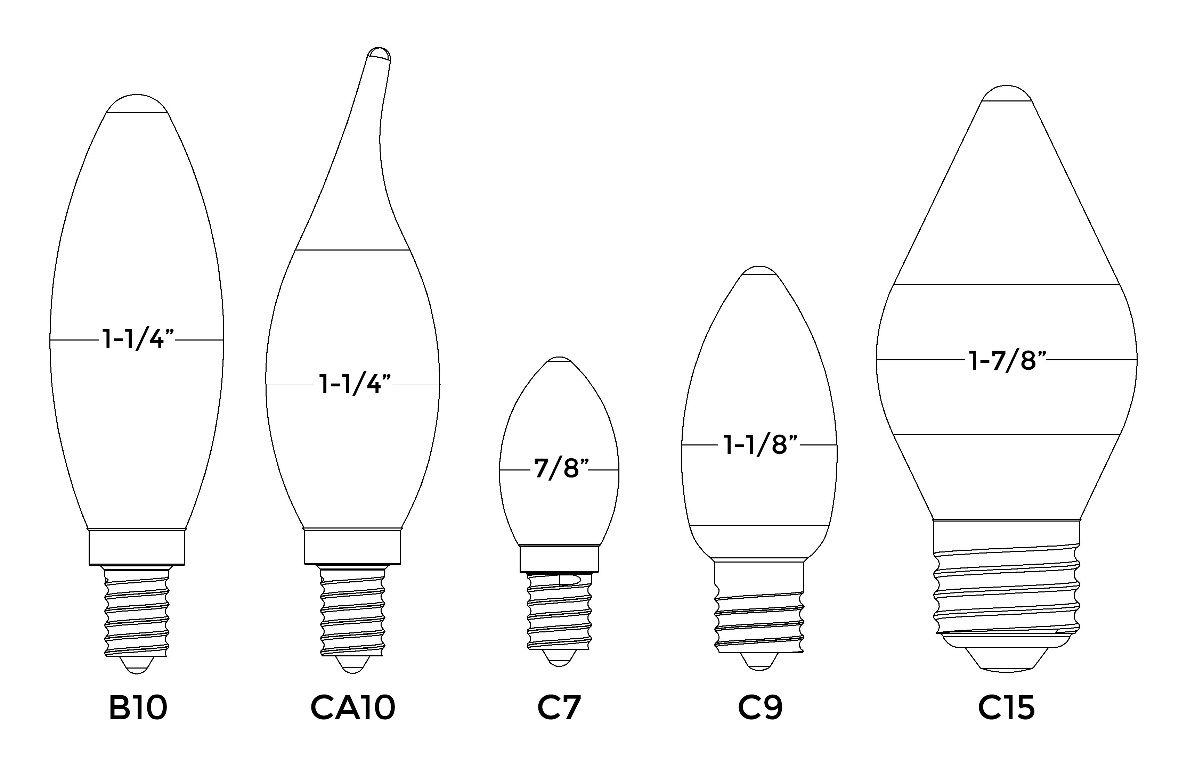 18
Commercial Building Electrical Systems - Lighting
BR Group
,,,
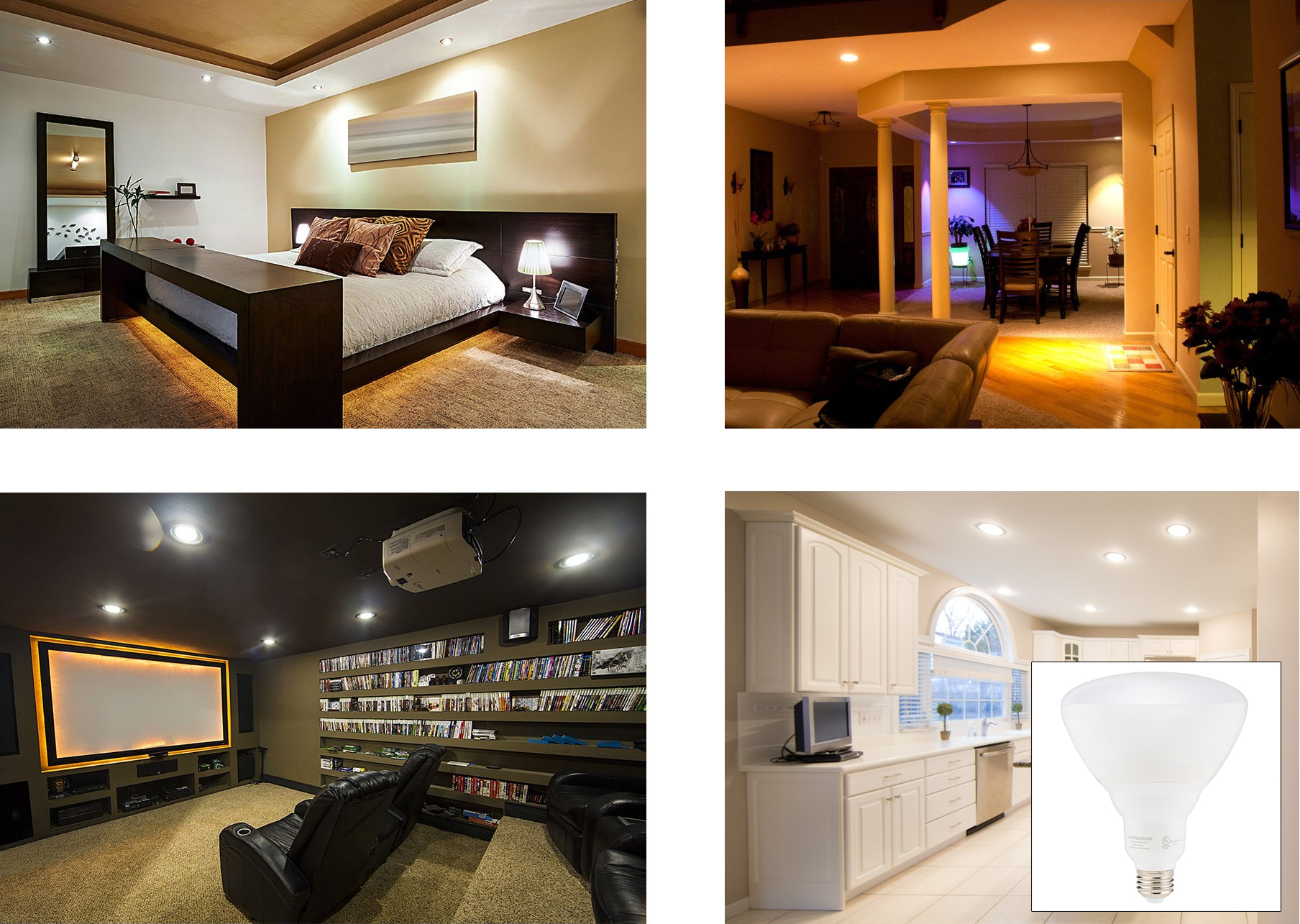 BR40 LED bulbs in living room can lights
BR30 LED bulbs in bedroom can lights
BR40 LED bulbs in kitchen can lights
BR30 LED bulbs in home theater can lights
19
Commercial Building Electrical Systems - Lighting
Bulged Reflector (BR) Bulb
These bulbs can have a frosted, clear, or patterned dome-shaped lens that diffuses light and provides a gradual fade into nonilluminated areas.

Numbers in each code refer to the bulb’s diameter in one-eighths of an inch.
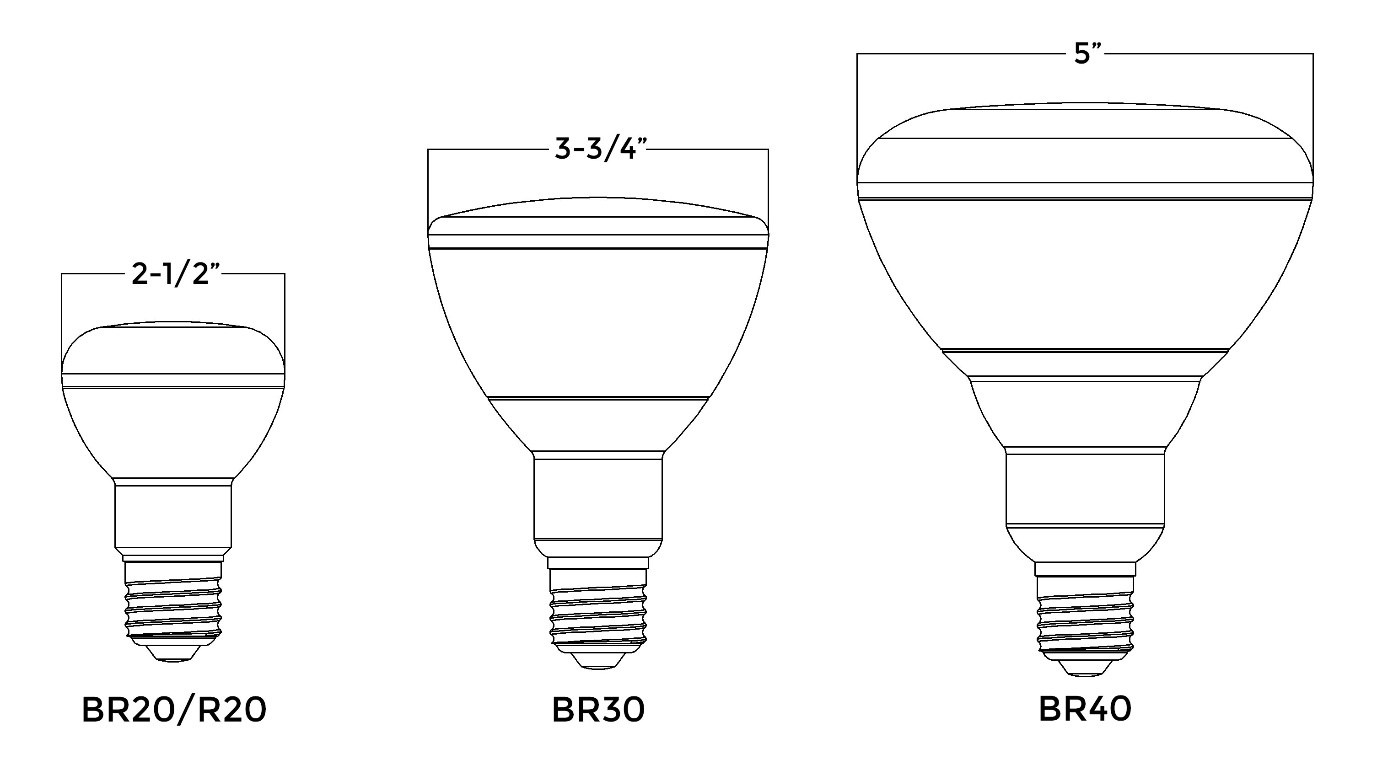 20
Commercial Building Electrical Systems - Lighting
PAR Group
,,,
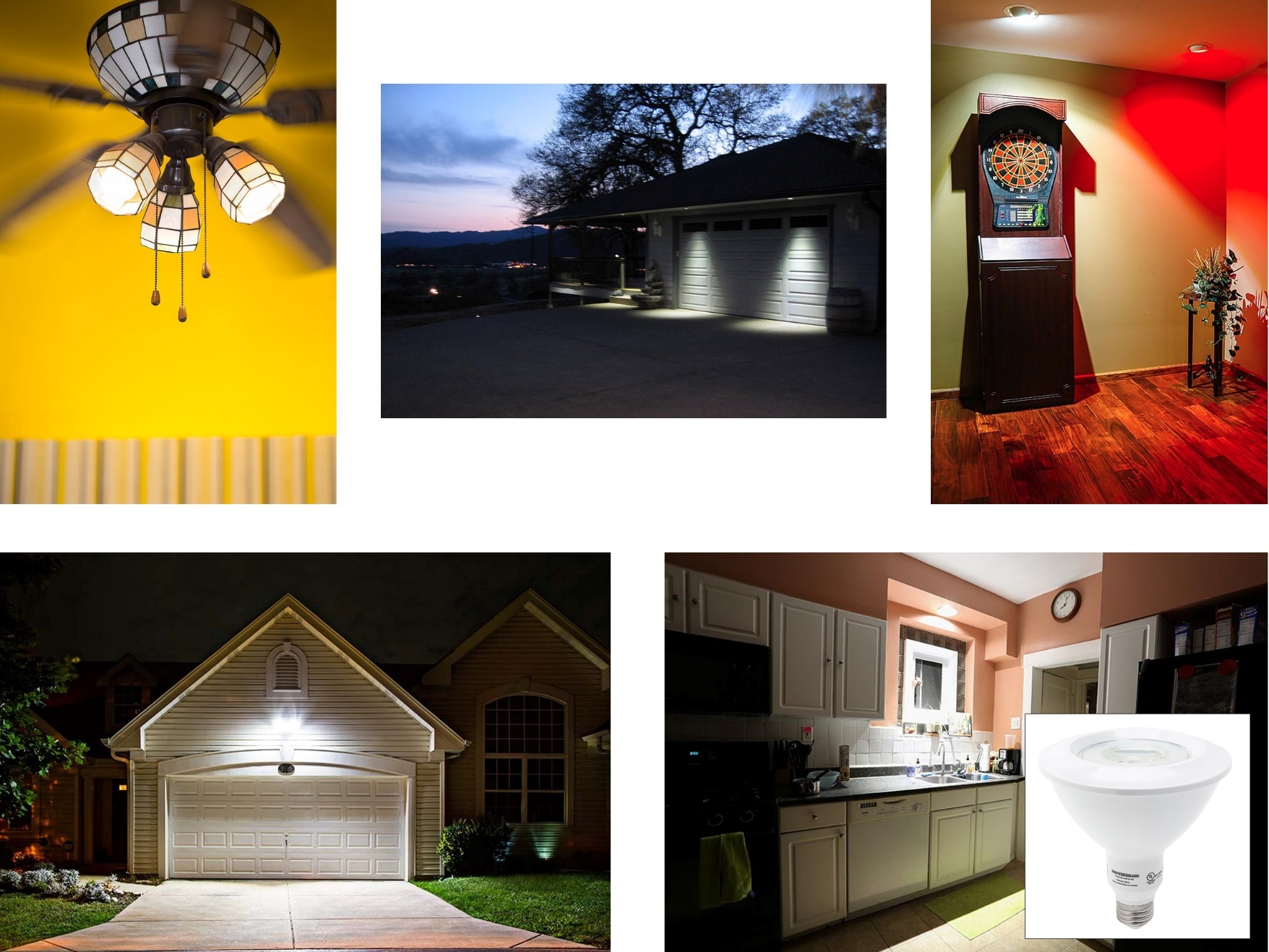 PAR16 LED bulbs in eyeball light fixtures
PAR16 LED bulbs in ceiling fan fixture
PAR30 LED bulbs in recessed soffit light fixtures
PAR38 LED bulb in kitchen can light
PAR38 LED bulbs in garage security light
21
Commercial Building Electrical Systems - Lighting
Parabolic Aluminized Reflector (PAR) Bulb
Traditional incandescent PAR bulbs, a U-shaped reflector is used to maximize brightness and direct light through the front of the bulb in a narrow spot beam or wide flood beam pattern.

Numbers in each code refer to the bulb’s diameter in one-eighths of an inch. The numbers after “AR” refer to the bulb’s diameter in millimeters.
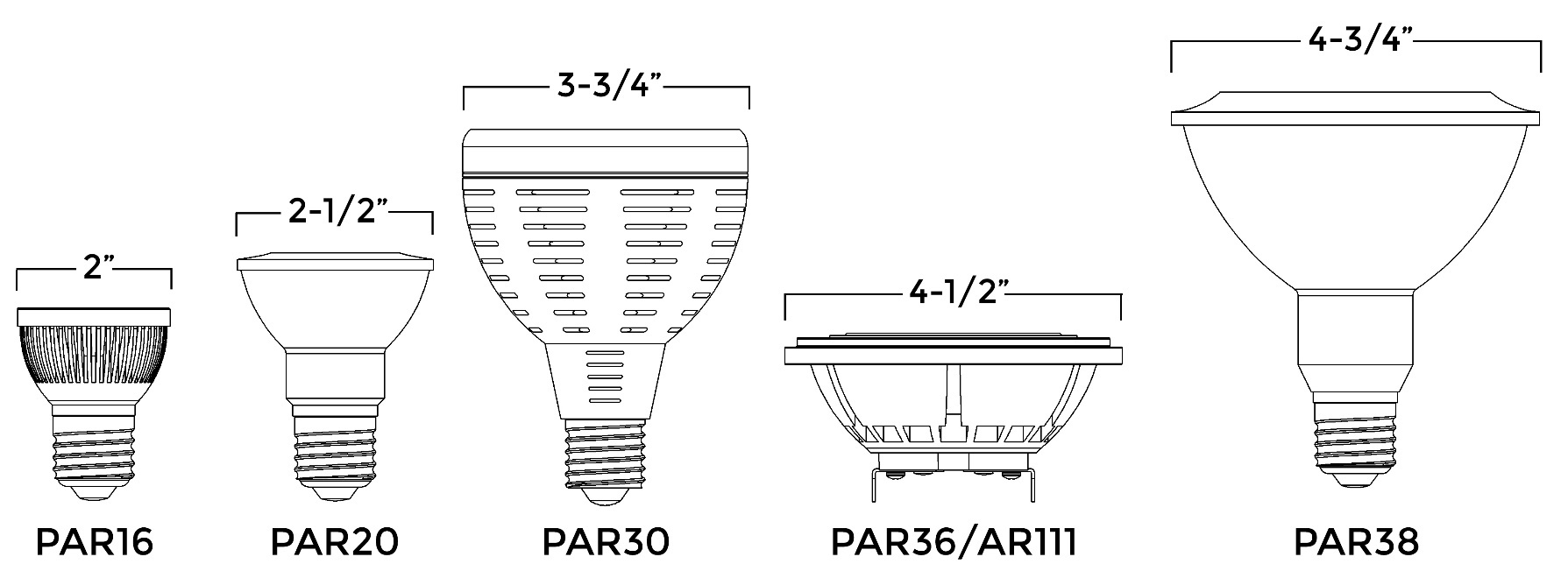 22
Commercial Building Electrical Systems - Lighting
MR Group
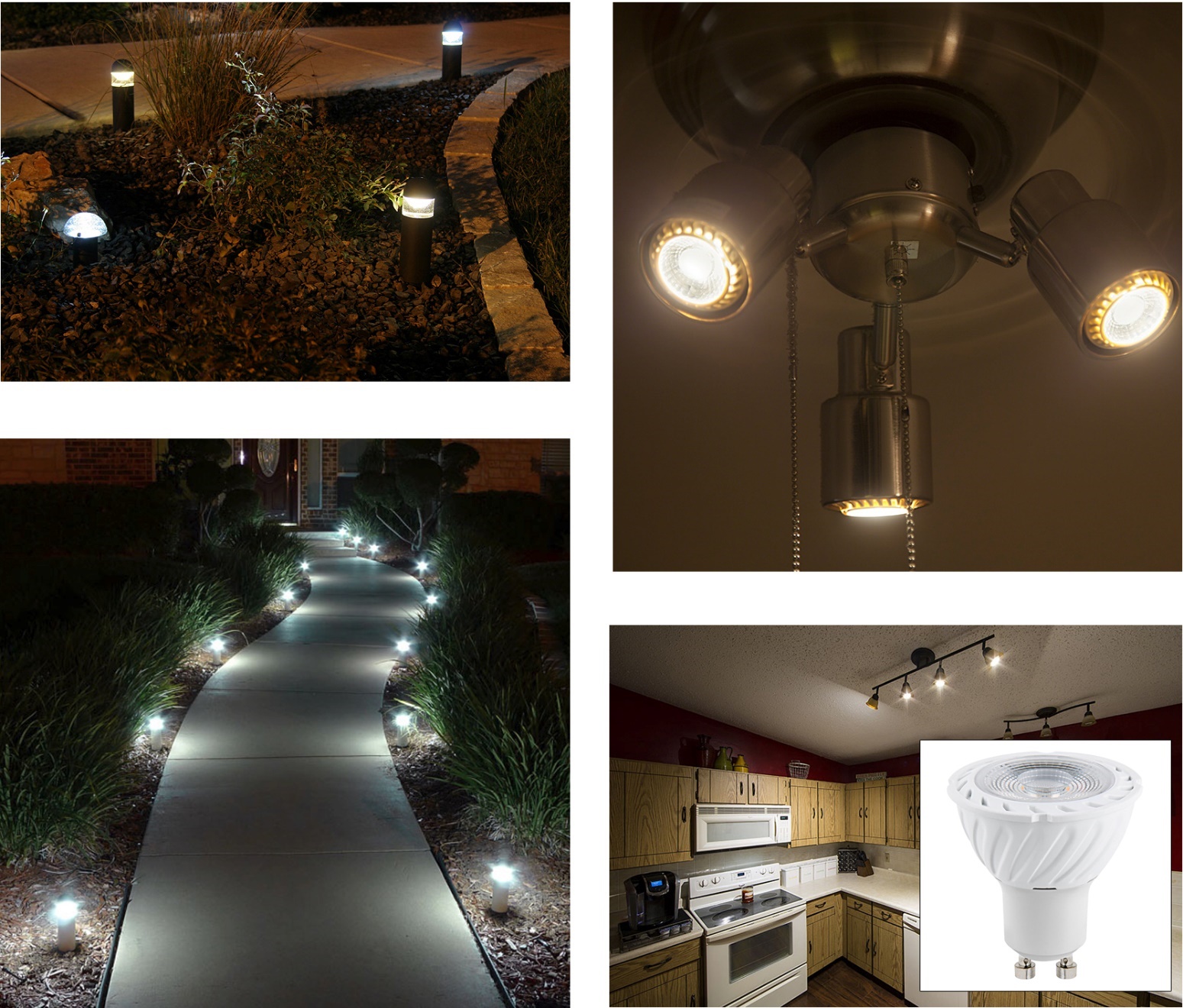 MR11 LED bulbs in bollard lights
MR16 LED bulbs in ceiling fan fixture
MR16 LED bulbs in kitchen track light fixture
MR11 LED bulbs in path lights
23
Commercial Building Electrical Systems - Lighting
Multifaceted Reflector (MR) Bulb
The facets create a concentrated beam of light that can be displayed in a narrow spot or wide flood beam pattern. 



Numbers in each code refer to the bulb’s diameter in one-eighths of an inch.
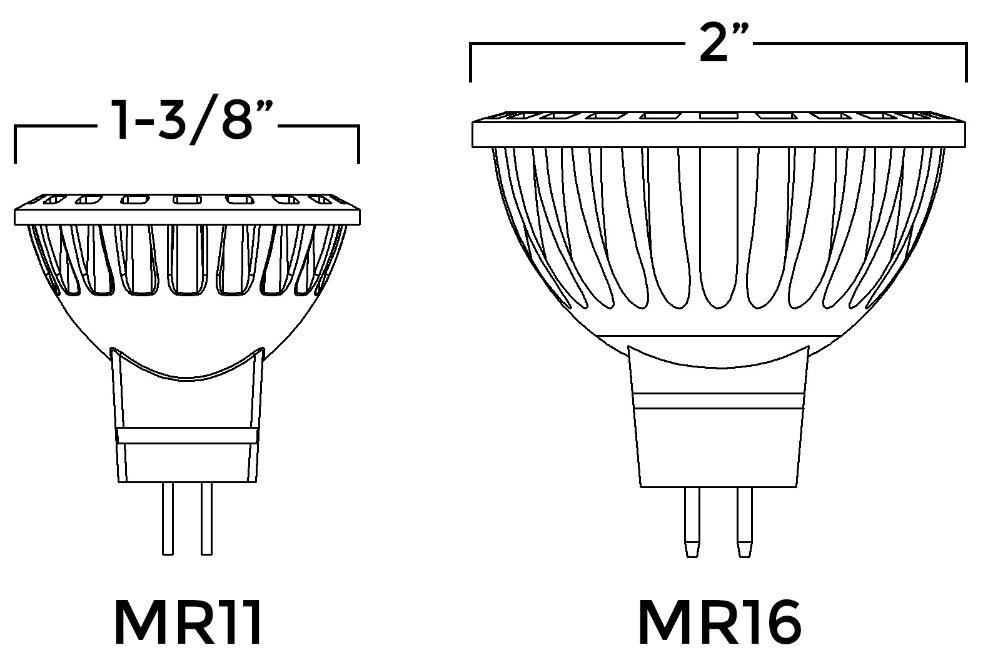 24
Commercial Building Electrical Systems - Lighting
T Group
T14 LED bulbs in bathroom vanity light fixture
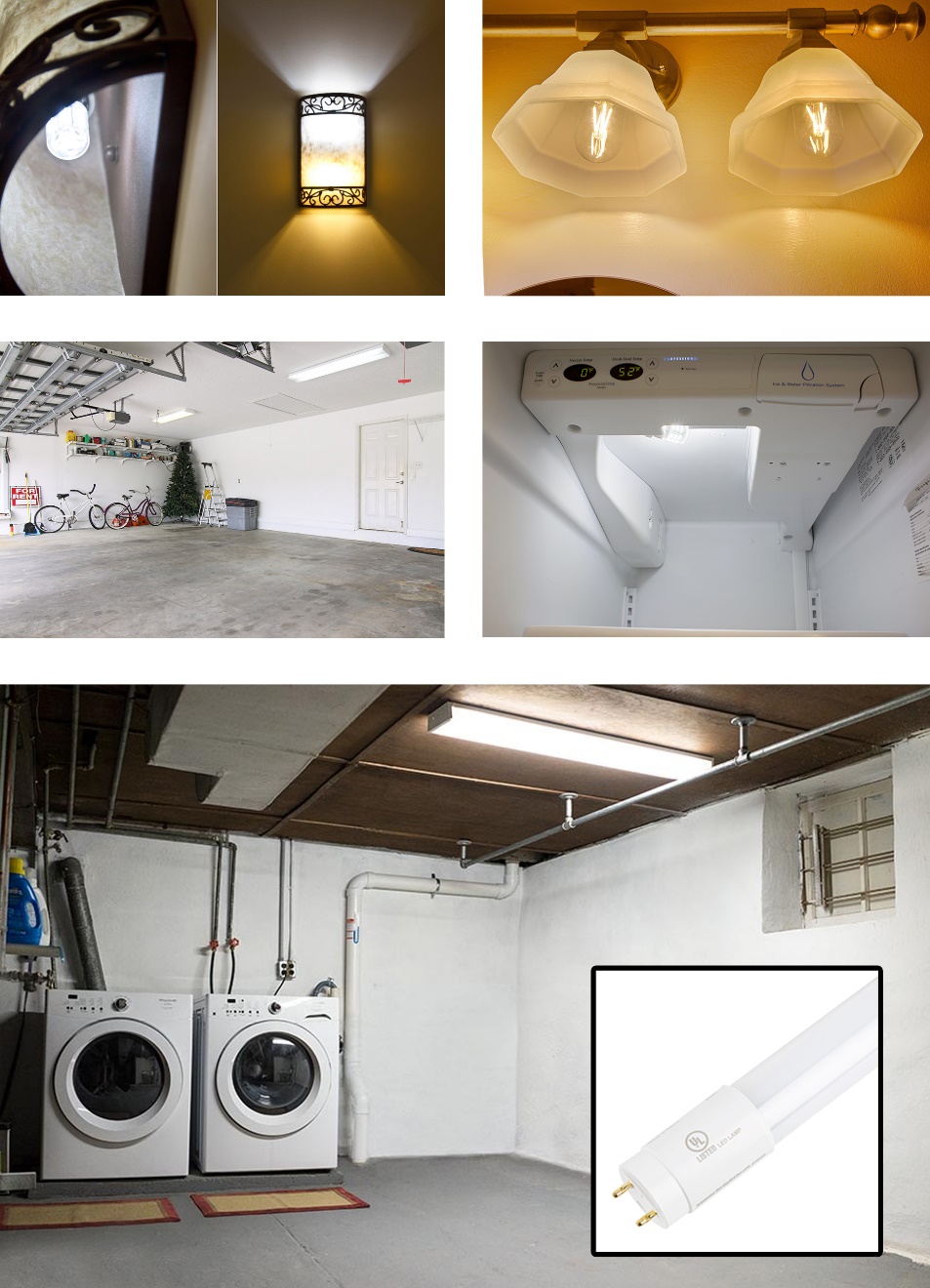 T7 LED bulb in wall sconce
T8 LED bulbs in garage tube light fixture
T10 LED bulb in freezer
T8 LED bulb in basement tube light fixture
25
Commercial Building Electrical Systems - Lighting
Tubular (T) Bulb
Depending on their size, these bulbs can be used in applications ranging from chandeliers, wall sconces, and pendant lights to basement and garage light fixtures.

Numbers in each code refer to the bulb’s diameter in one-eighths of an inch.
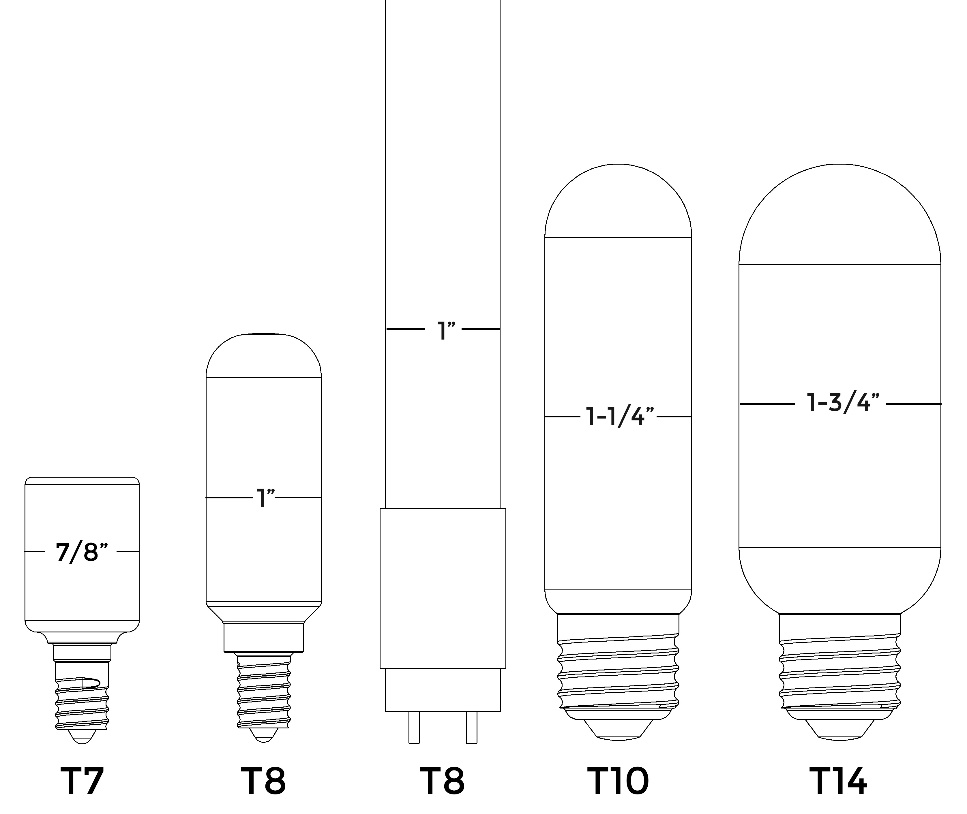 26
Commercial Building Electrical Systems - Lighting
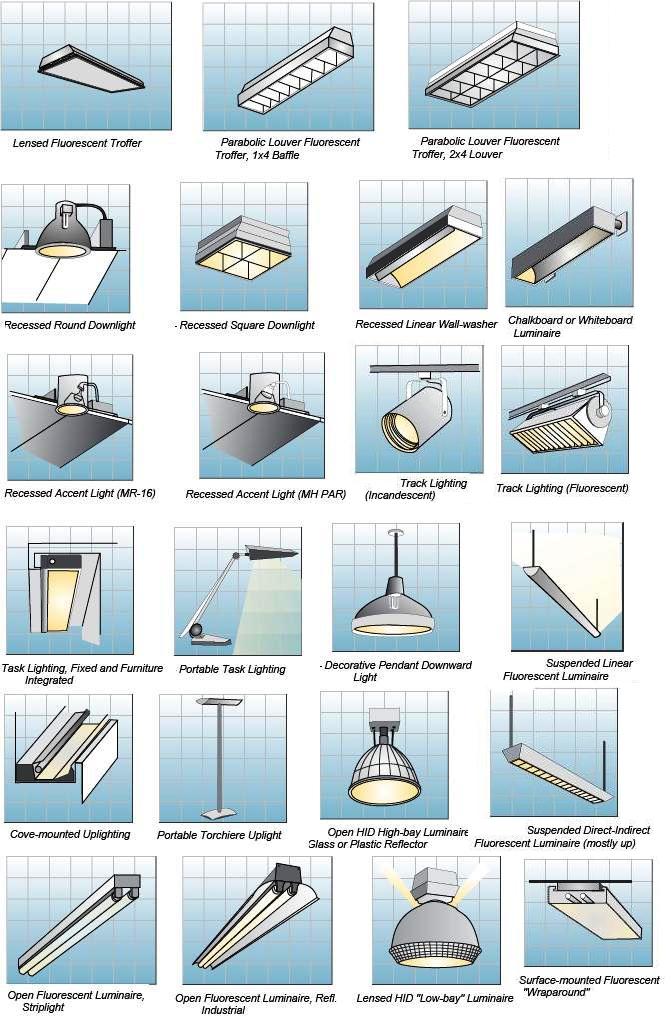 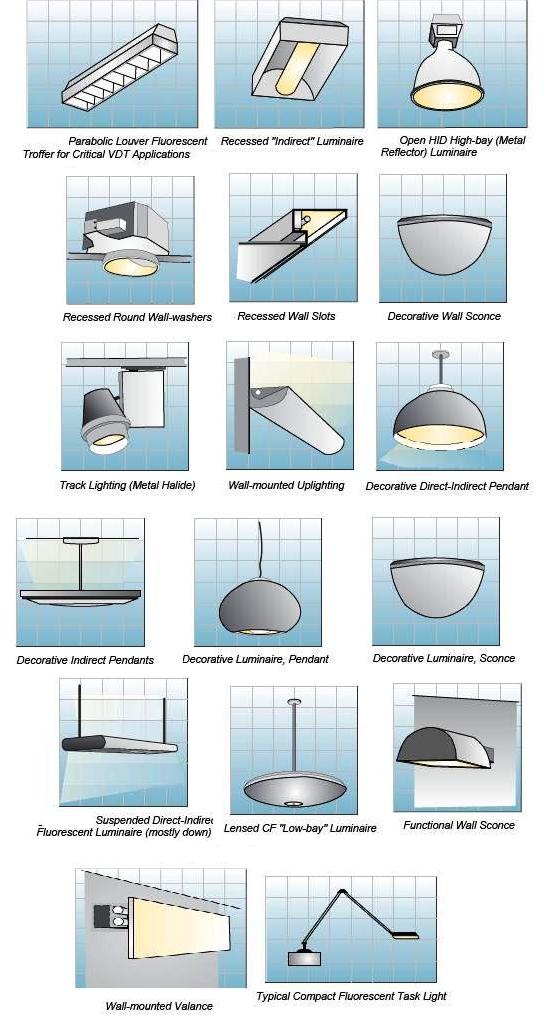 27
Commercial Building Electrical Systems - Lighting
Surface
Wall
Ceiling
Recessed
Suspended
Lay-In
Under-Cabinet
Cove
Track
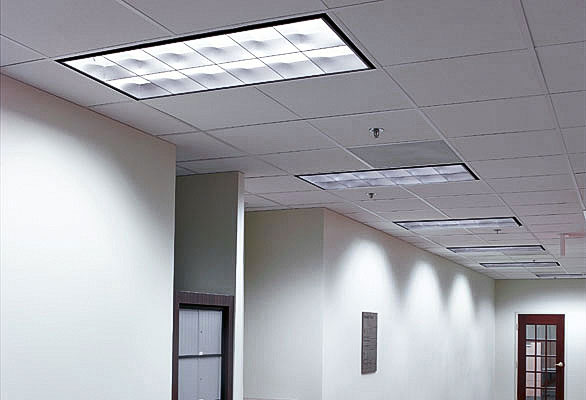 Commercial Building Electrical Systems - Lighting
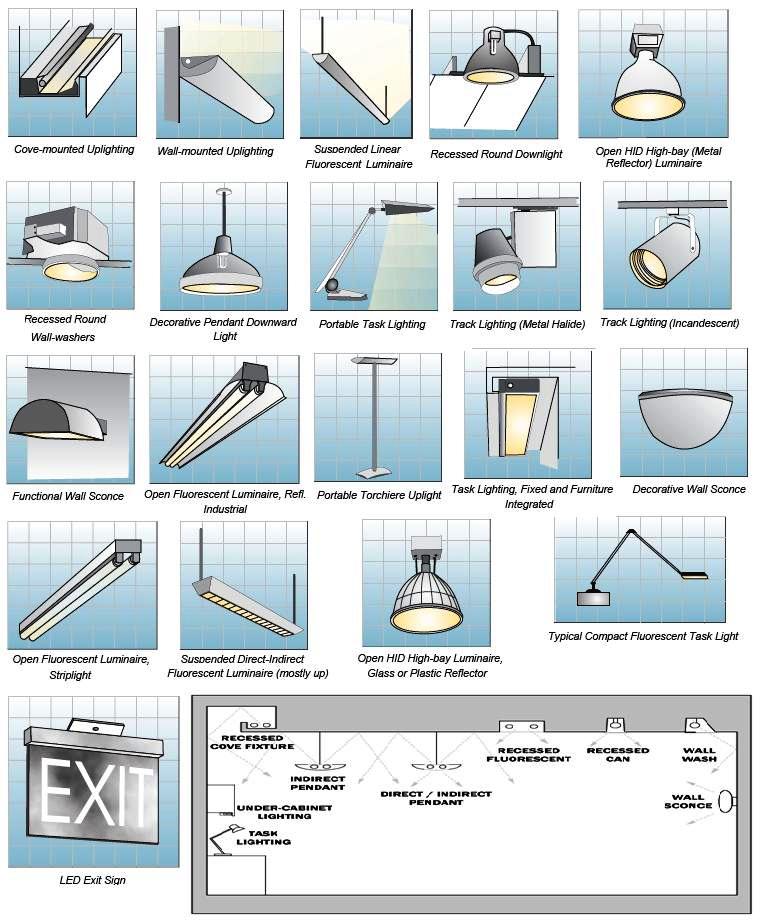 29
Commercial Building Electrical Systems - Lighting
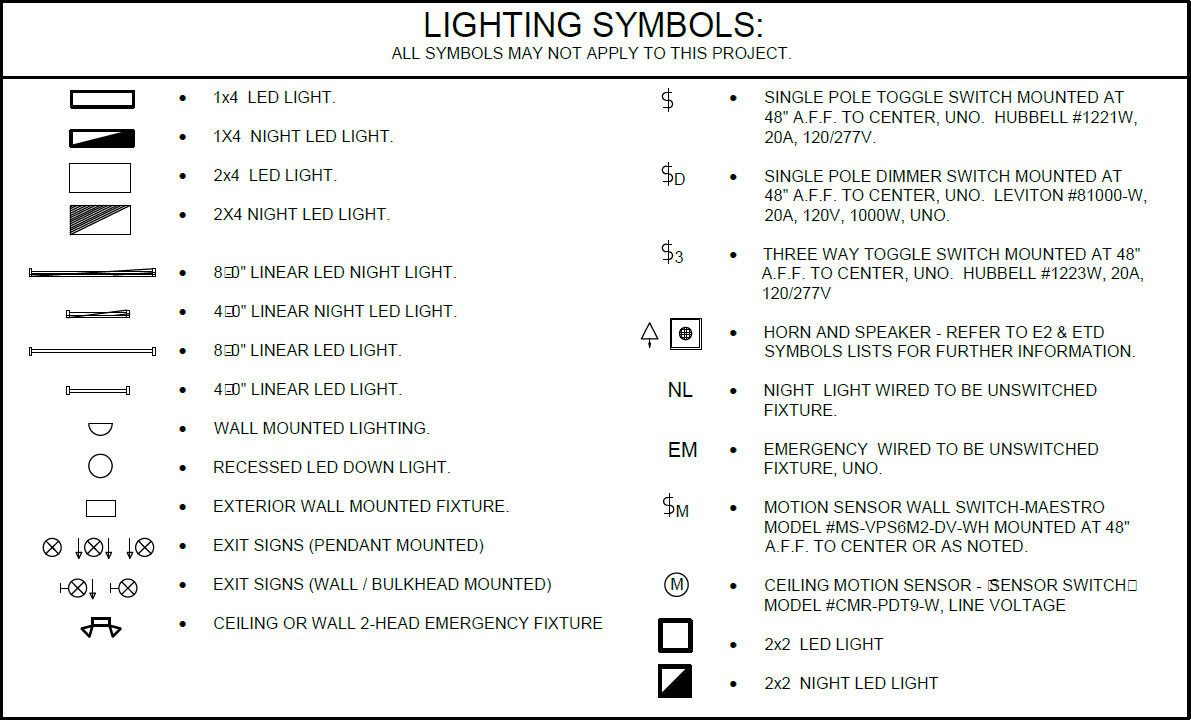 30
Commercial Building Electrical Systems - Lighting
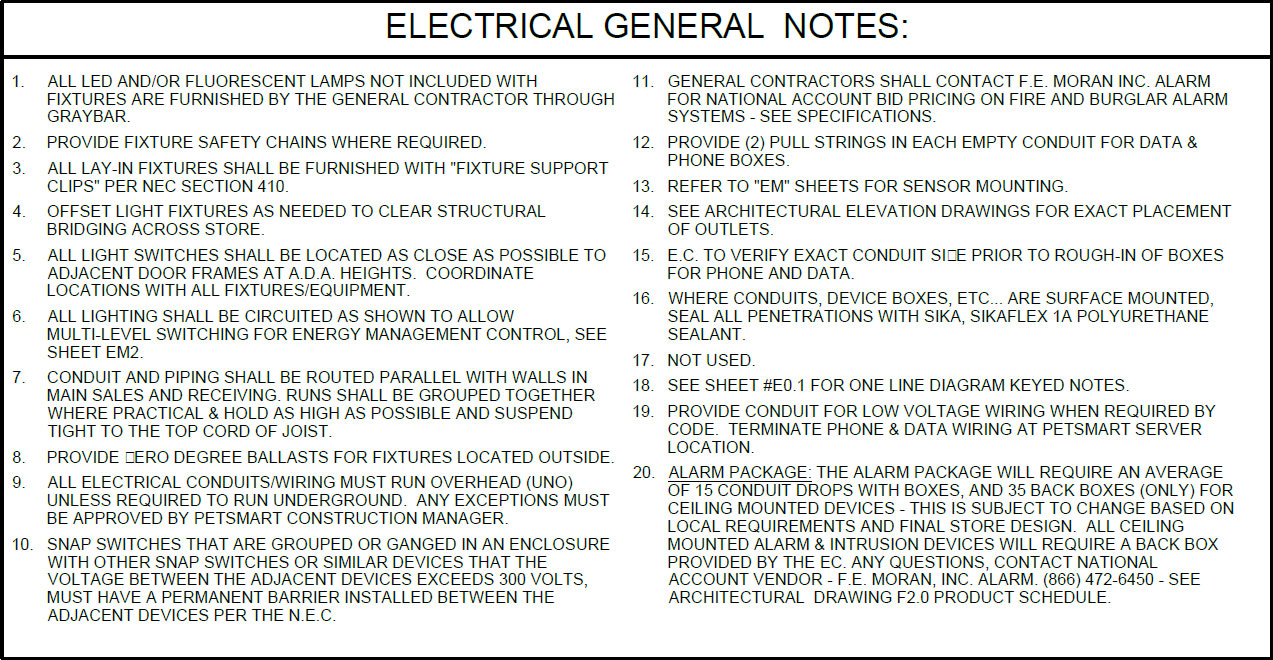 31
Commercial Building Electrical Systems - Lighting
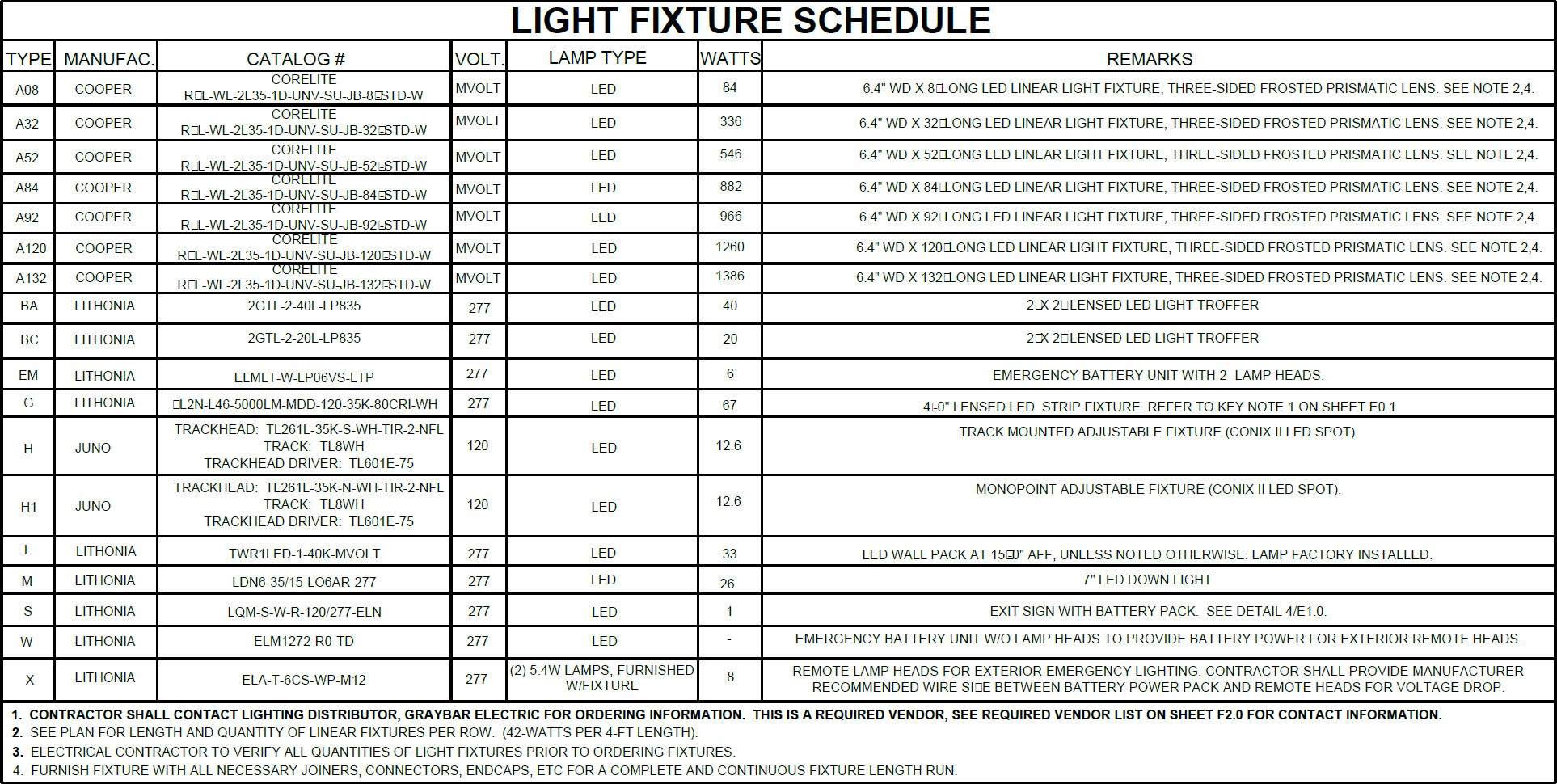 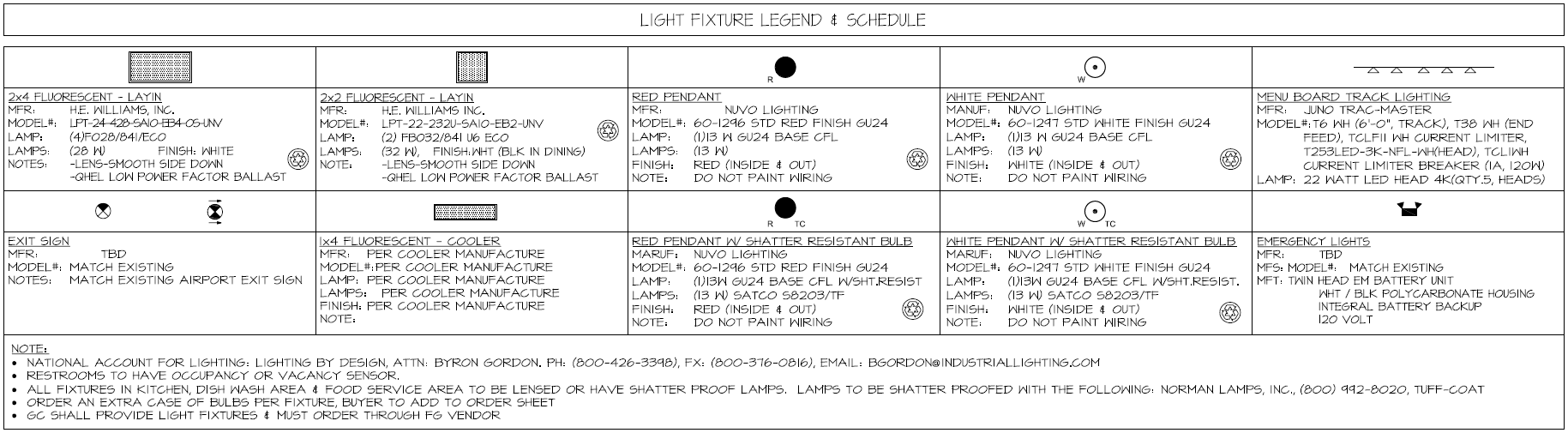 32
Commercial Building Electrical Systems - Lighting
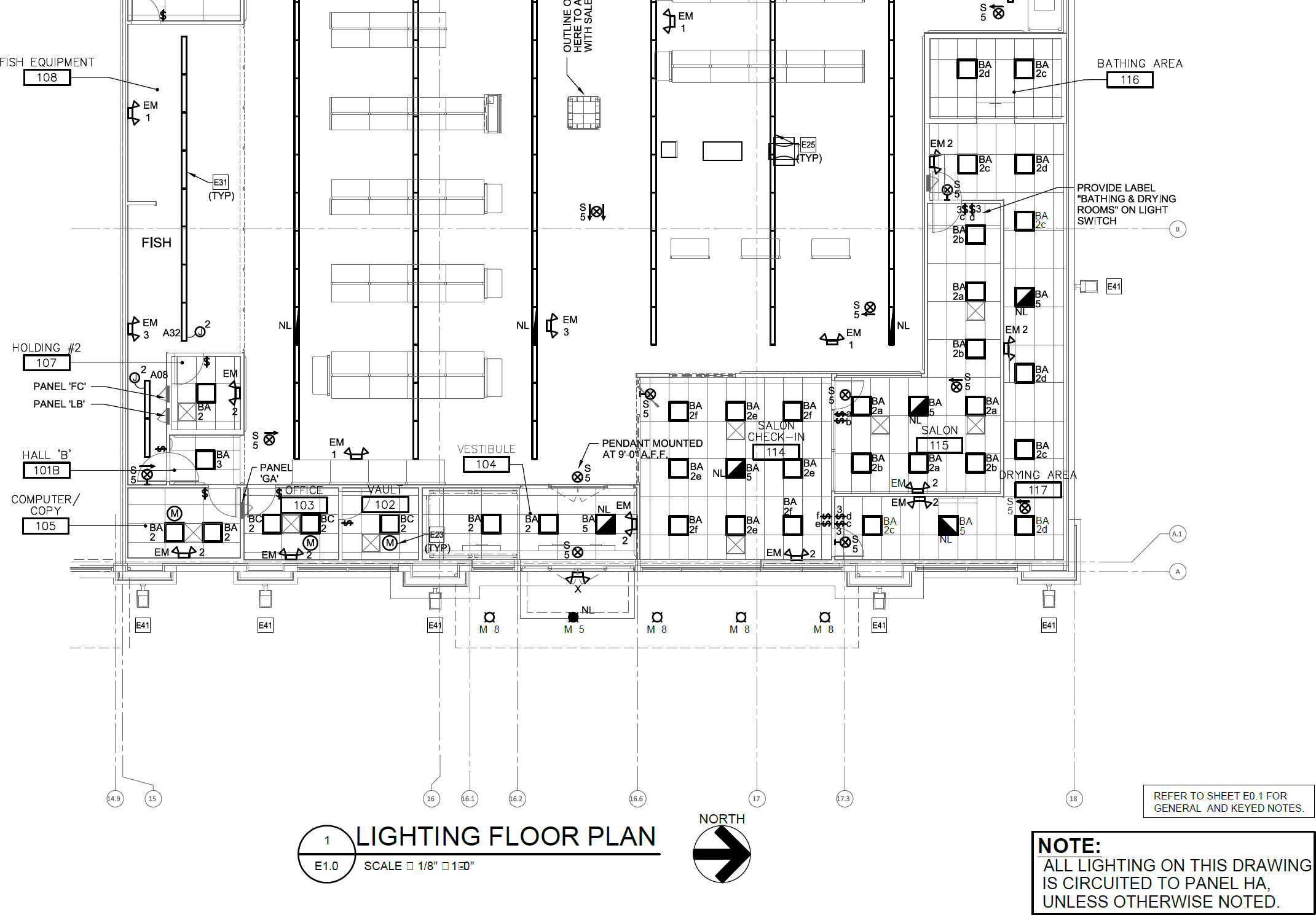 33
Five Guys Burgers and Fries
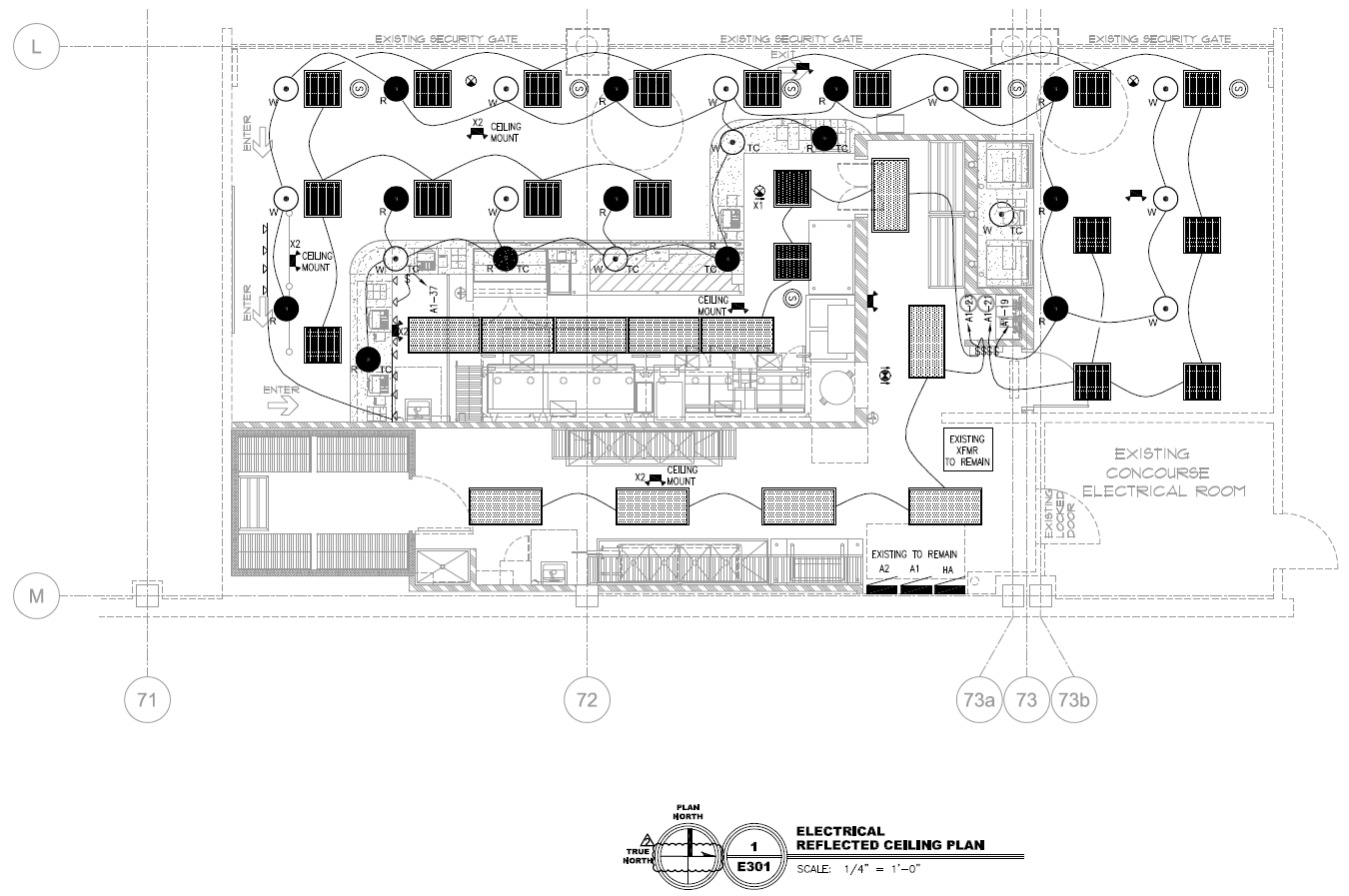 Five Guys Burgers and Fries
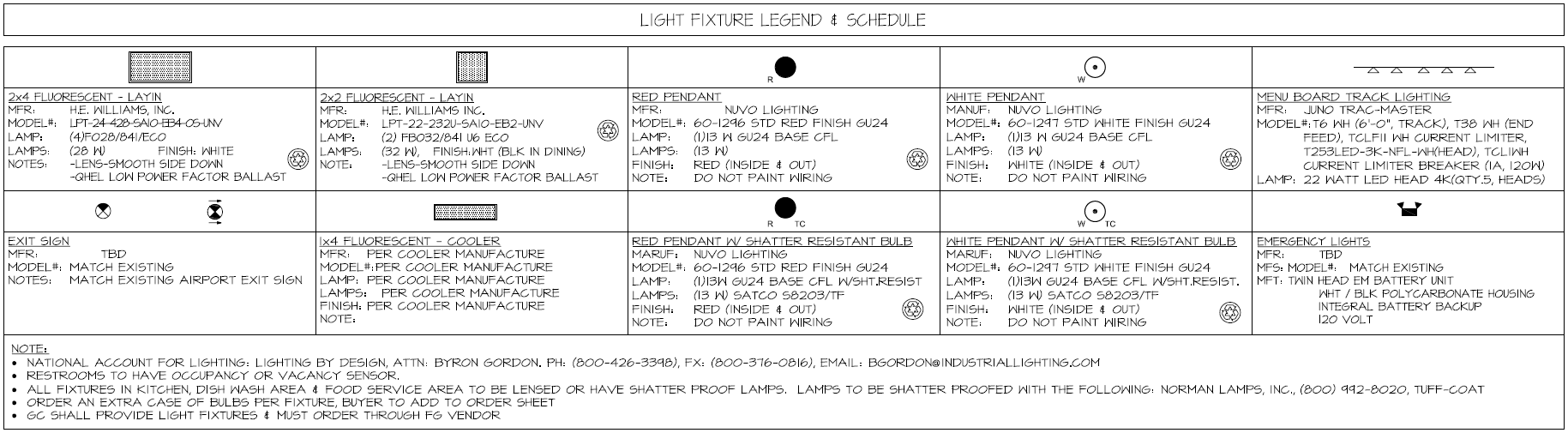 Five Guys Burgers and Fries
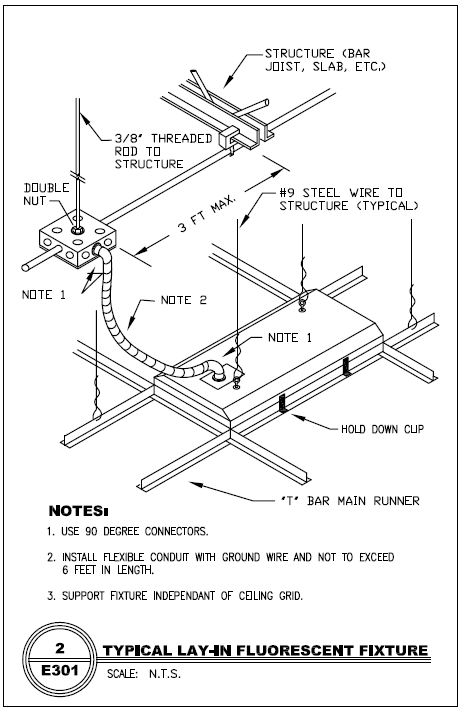 Electrical Energy Costs
Commercial Building
Lighting
Cooling and Heating
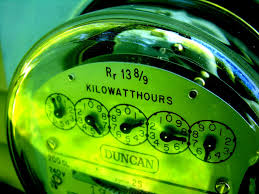 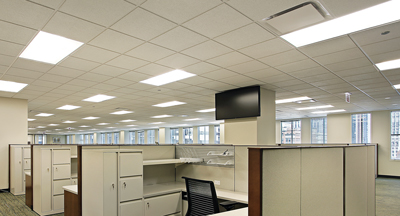 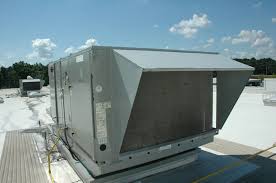 Daylighting
Introducing natural light into a space with the intention of reducing or eliminating the electric light.
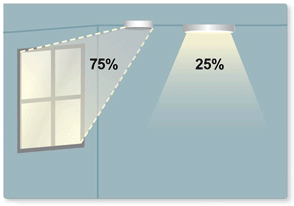 Daylighting
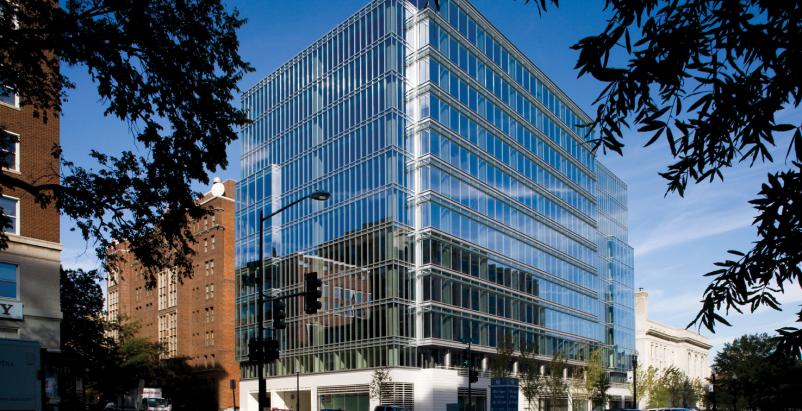 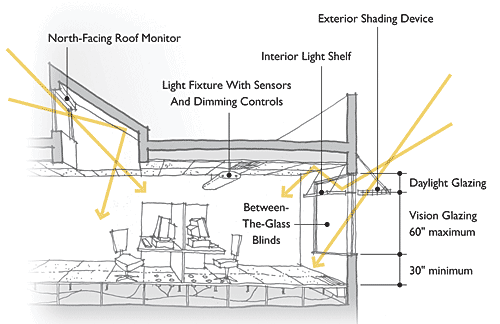 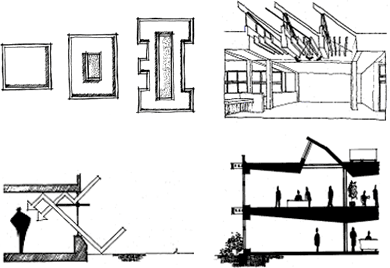 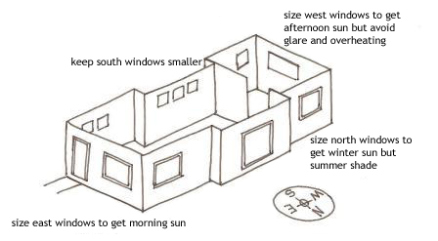 High-Performance Building
Engineering design integrates the electric lighting system design with the architectural design to:

►	Supplement the changing daylighting levels
►	Maintain constant prescribed lighting levels in the space
►	Use efficient lighting technologies and control strategies
Lighting Standards
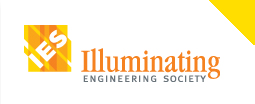 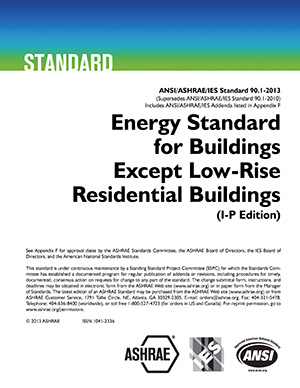 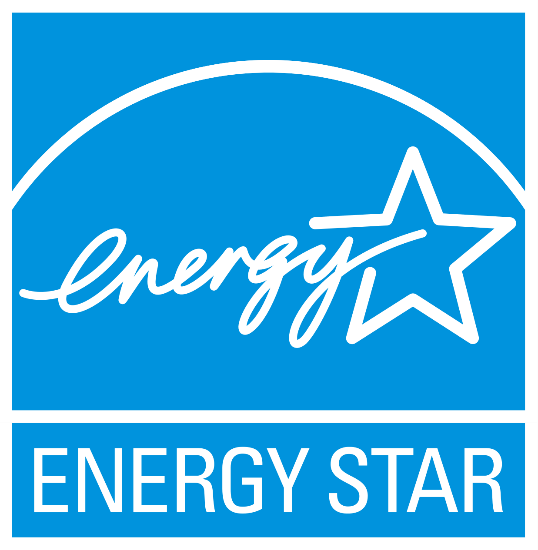 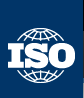 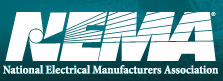 Lighting Codes
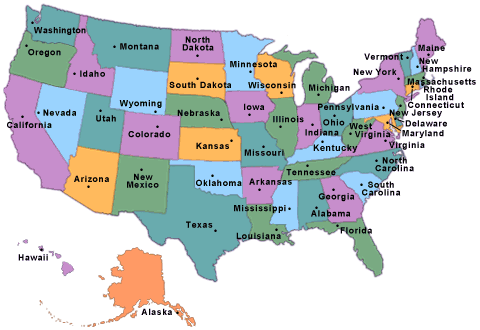 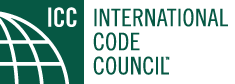 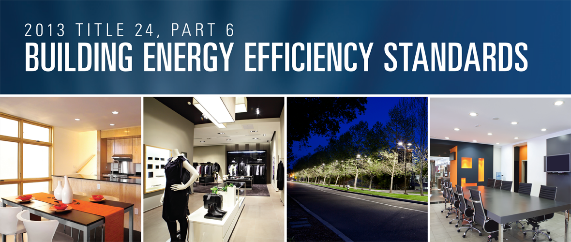 Lighting Measurements
Wattage	The amount of electricity consumed by a light source
Lumens	The amount of light that a light source produces
Footcandles	The amount of light reaching a subject	
Lux	Lumens per meter squared
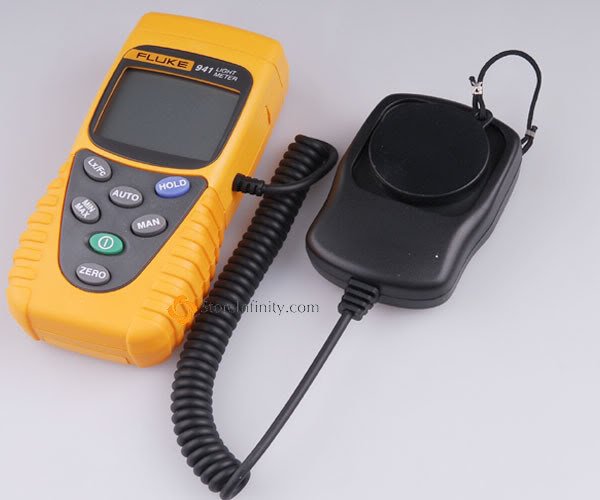 Lamp Operating Characteristics
Efficacy	Lumens per watt
Life	Lamp life rated in hours
Color	Color temperature is used to describe the color of light. i.e. INC 2,600 to 3,000 K
CRI	Color Rendering Index
Types of Fixtures
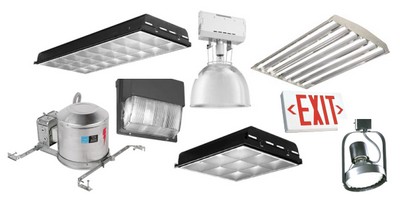 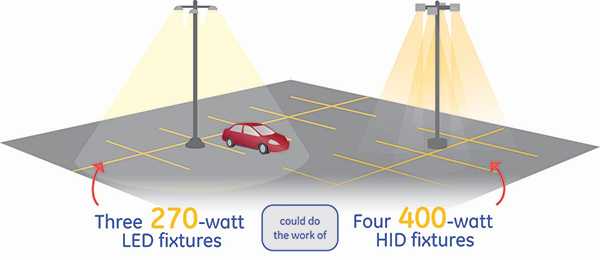 Lighting Control
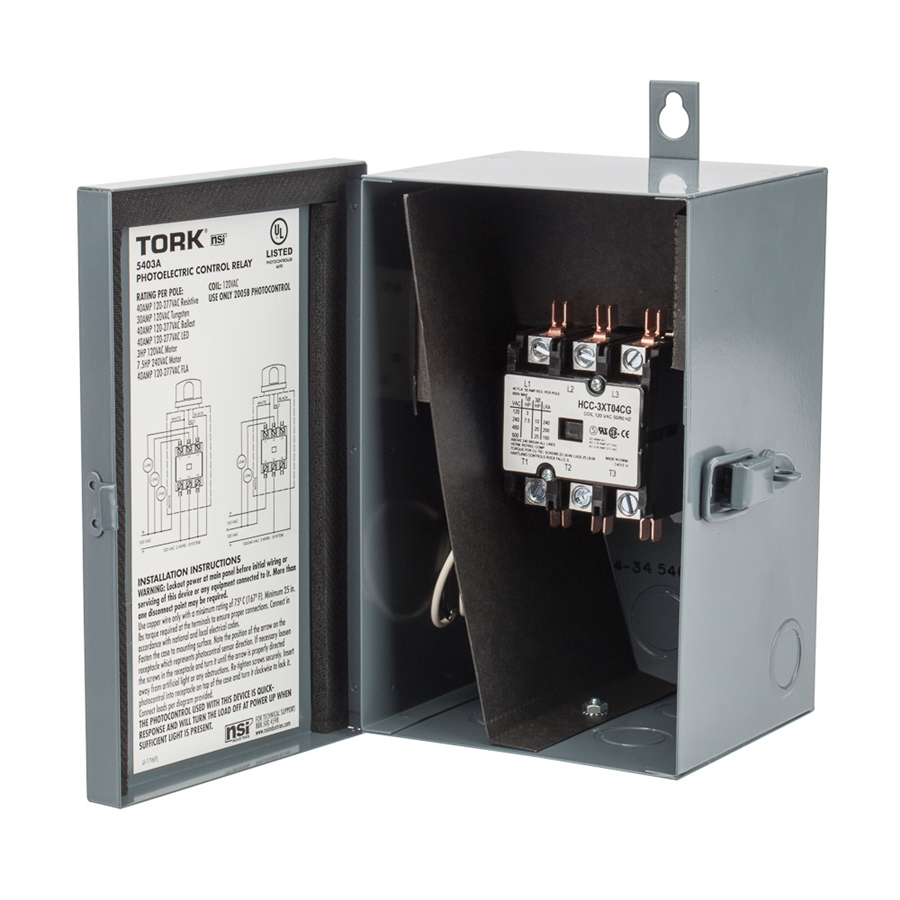 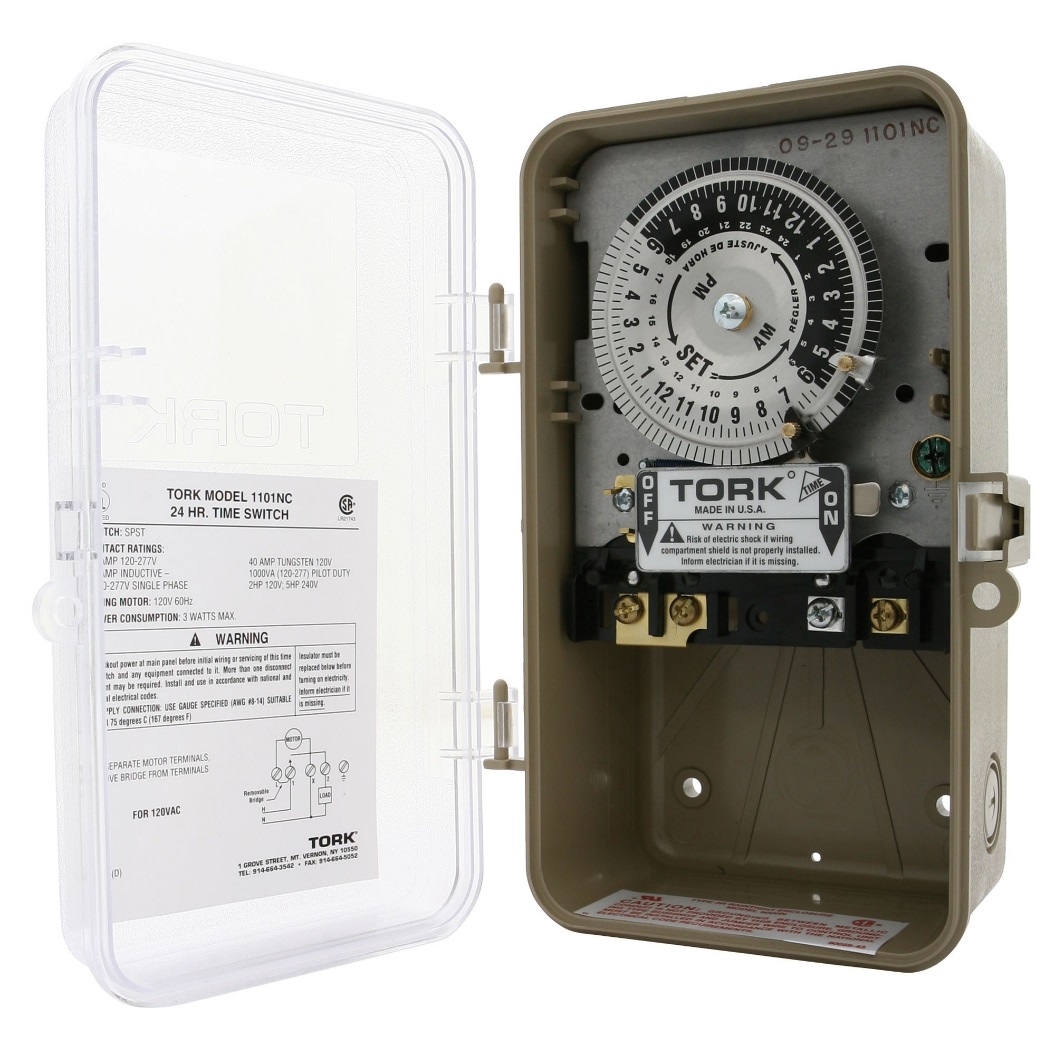 Lighting Control
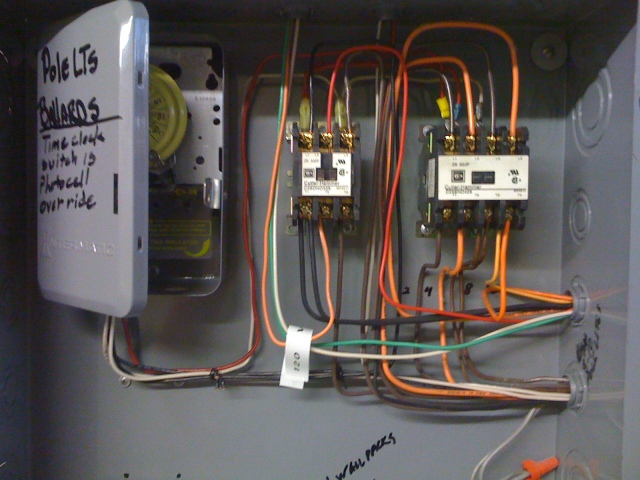 Lighting Control
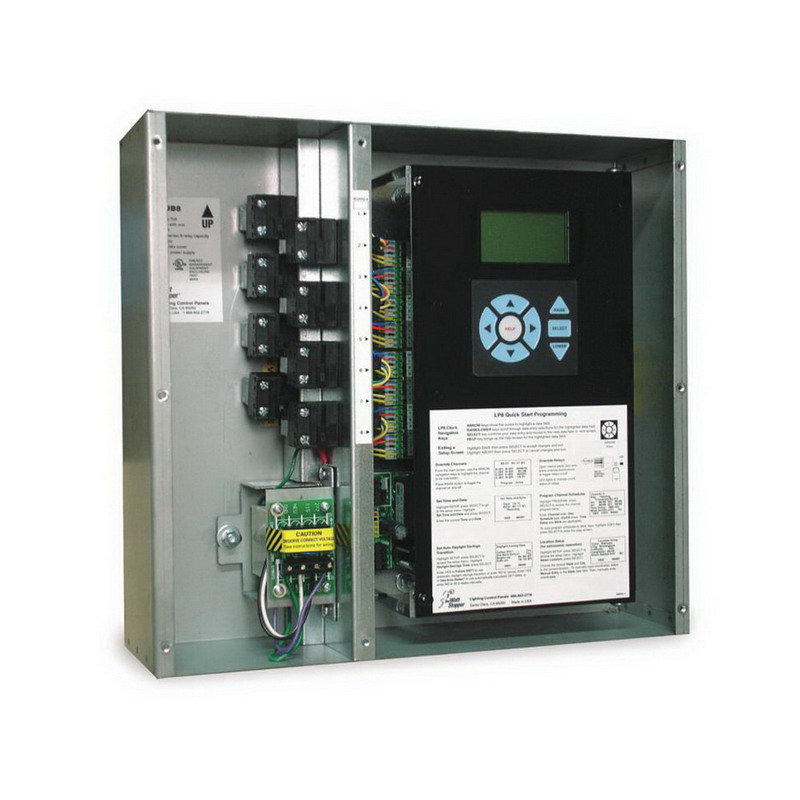 Lighting Control
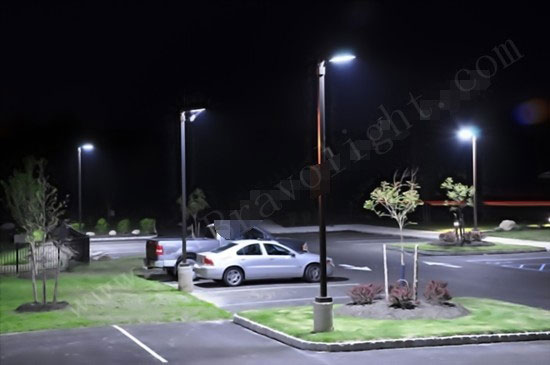 Lighting Control
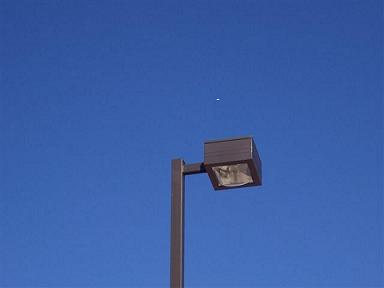 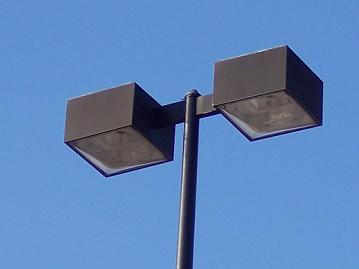 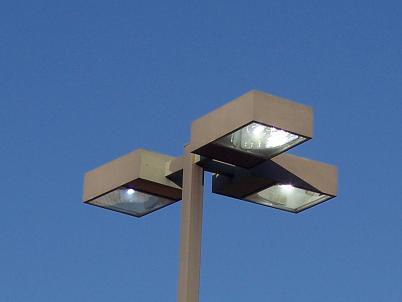 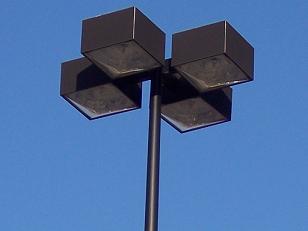 Lighting Control
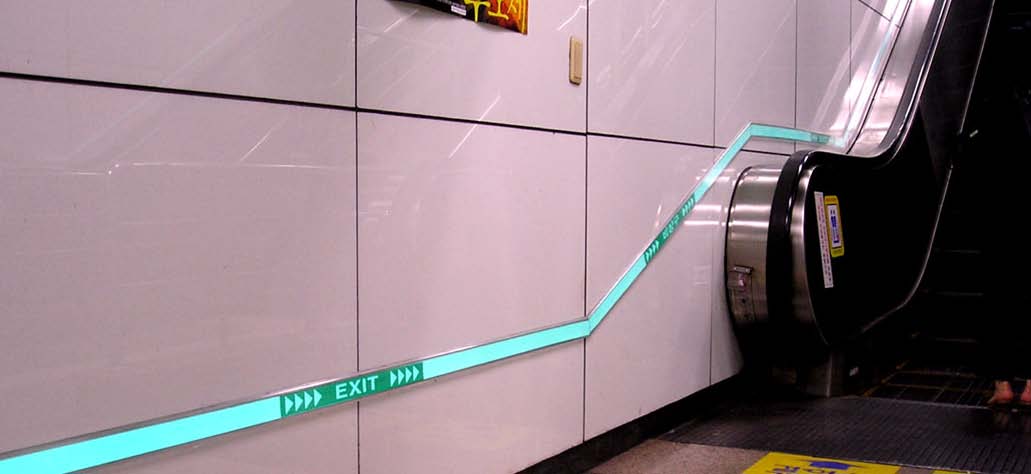 Occupancy Sensor
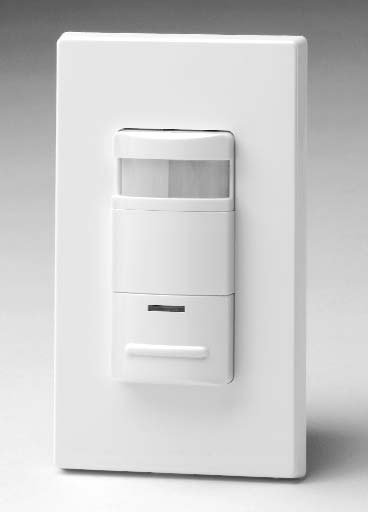 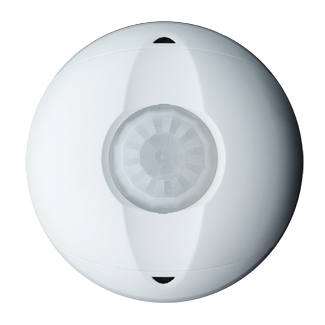